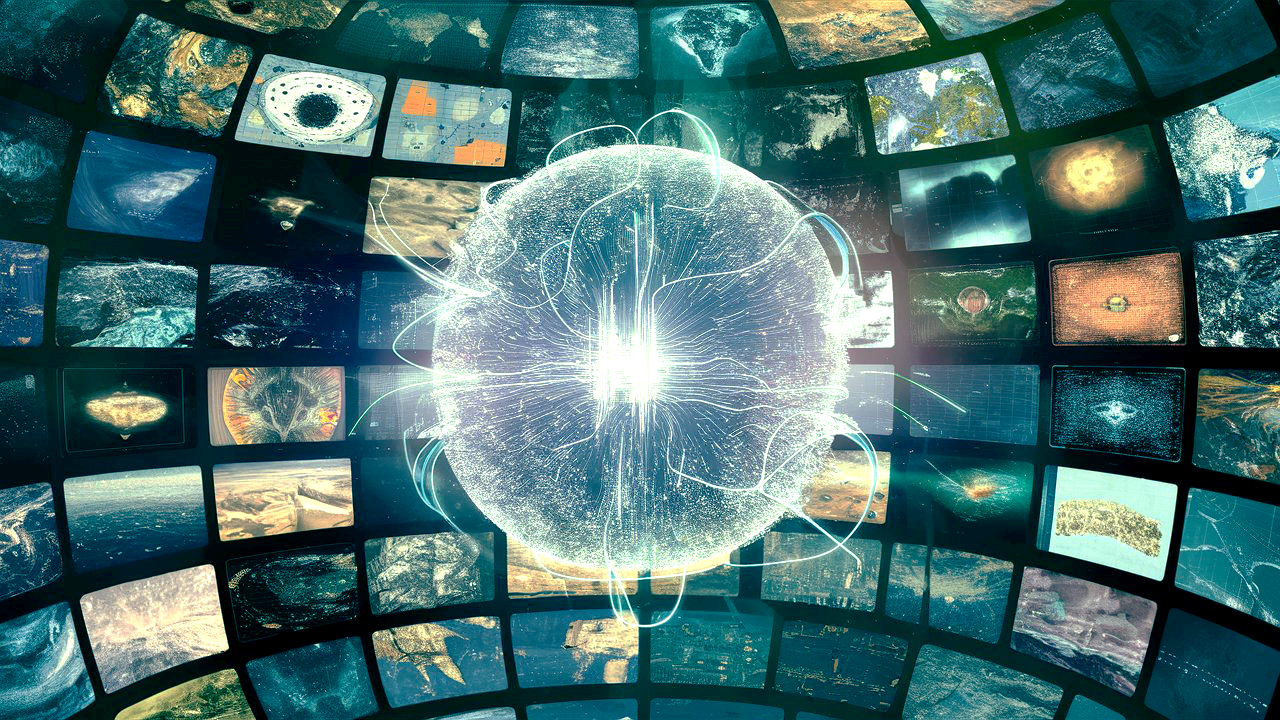 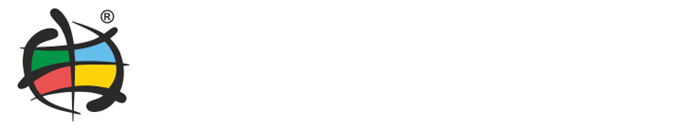 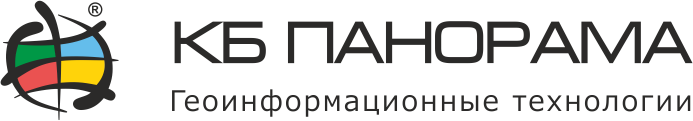 Применение искусственного интеллекта 
при создании пространственных объектов
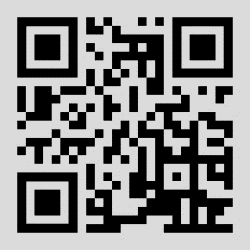 gisinfo.ru
1
Panorama Vision
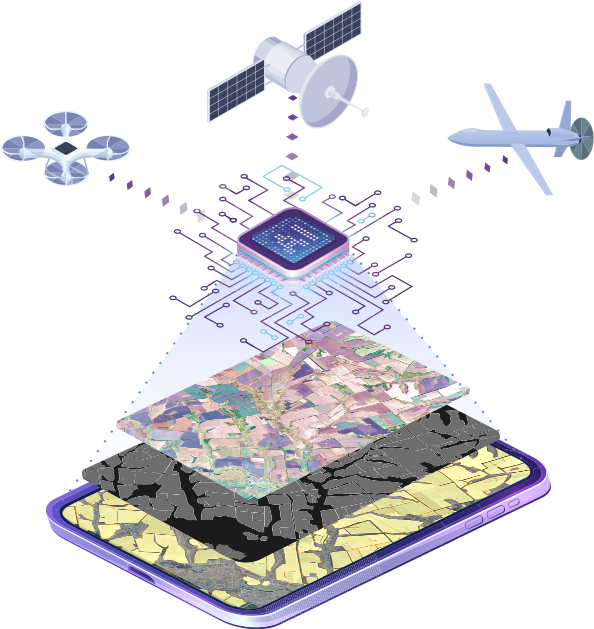 Комплекс автоматического распознавания
и векторизации «Panorama Vision»
В основе работы комплекса лежит искусственный интеллект (ИИ), использующий обученные нейронные сети. Комплекс предназначен для автоматического распознавания и векторизации данных на спутниковых снимках, аэрофотоснимках и данных с БПЛА. "Panorama Vision" позволяет распознавать контуры участков полей, объектов гидрографии (рек, прудов, озер и других).
2
Panorama Vision
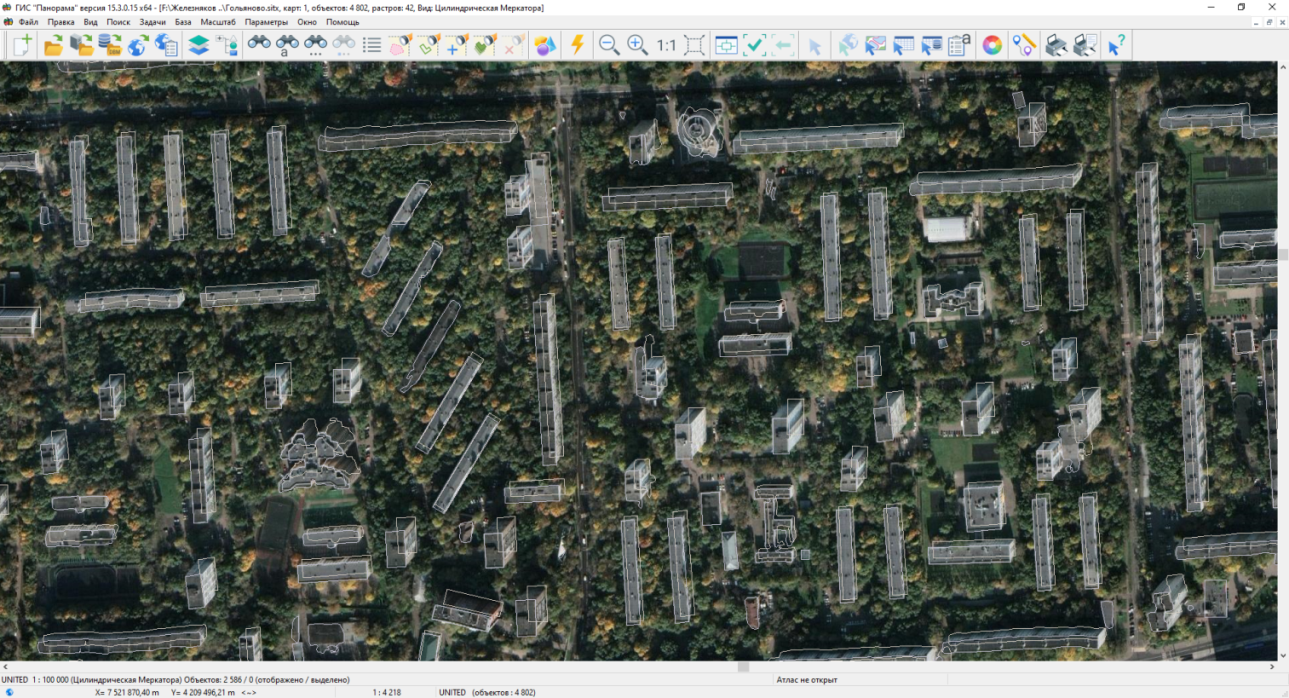 "Panorama Vision" позволяет распознавать контуры участков полей, объектов гидрографии (рек, прудов, озер и других объектов), здания и сооружения

На следующих этапах специалисты планируют добавить распознавание дорожной сети, растительности и других типов объектов
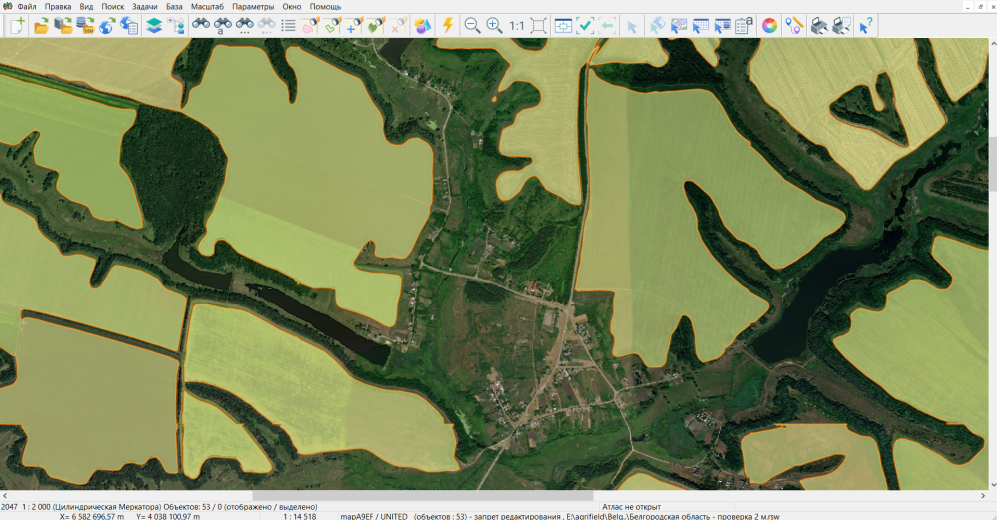 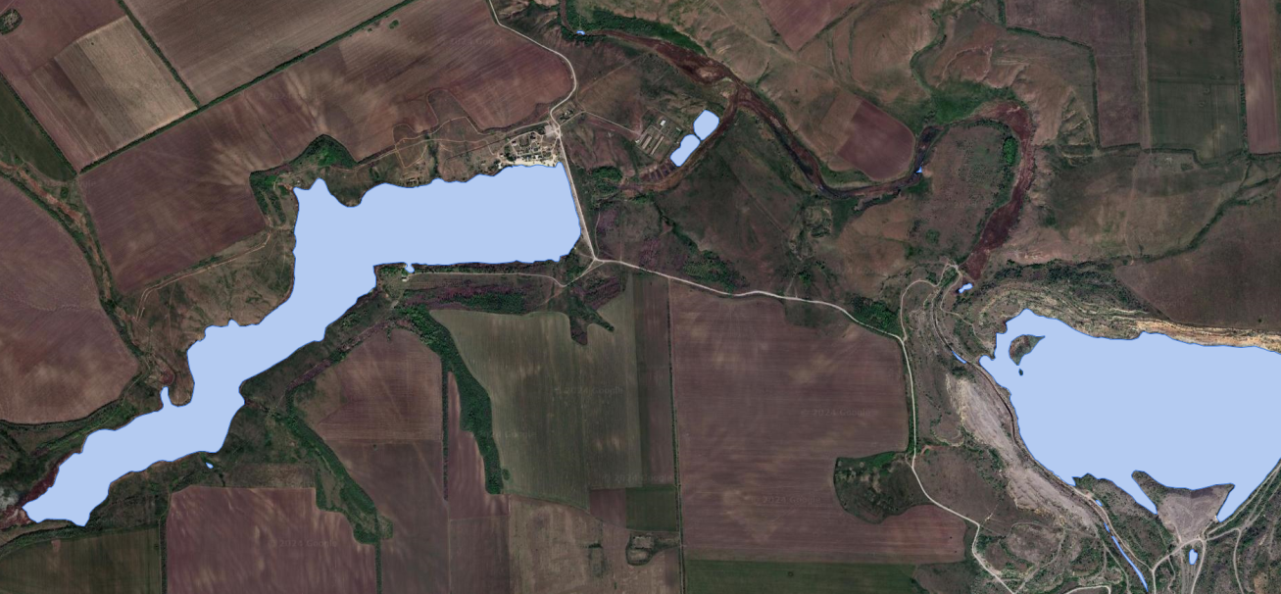 3
Входные/выходные данные
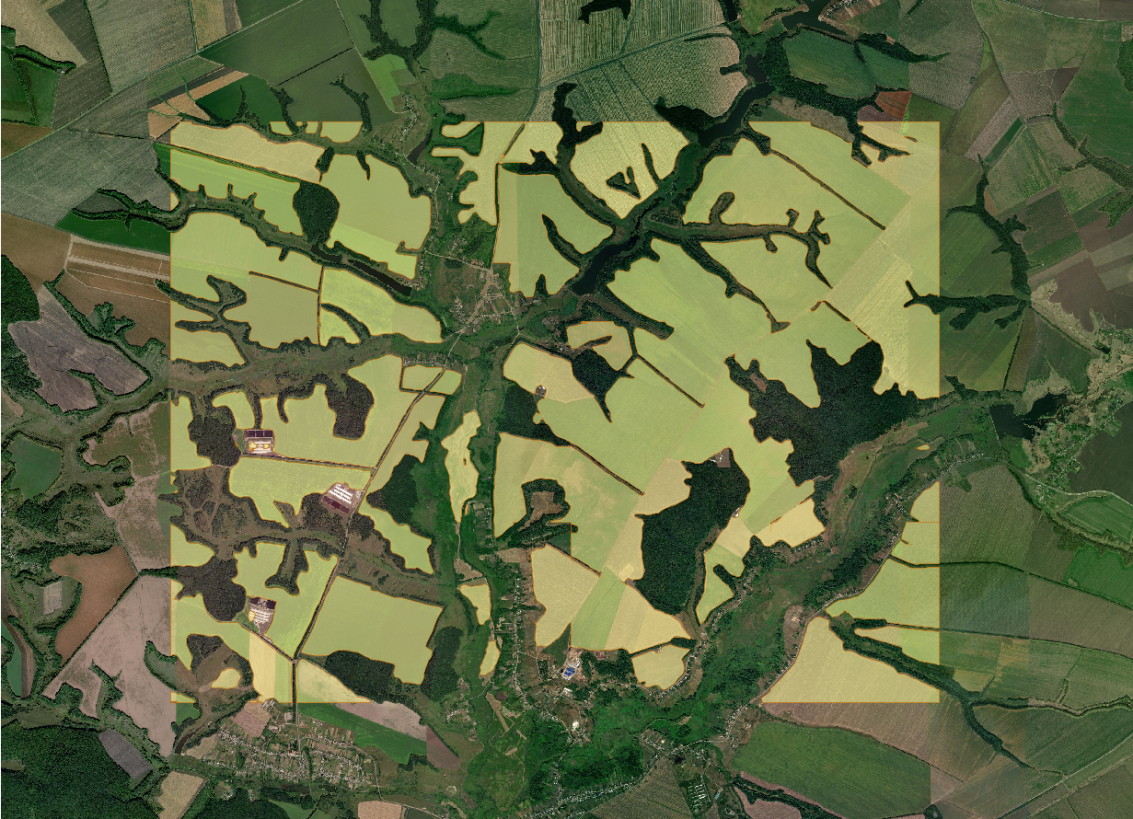 Входные данные:
 Спутниковые снимки, аэрофотоснимки, данных с БПЛА в форматах, поддерживаемых ГИС «Панорама» (RSW, JPG, TIF и других). Пространственные разрешение снимков не менее 10 метров/пиксель.
 Данные, загруженные с геопорталов (Yandex, Google, Sentinel Hub и других).

  Выходные данные: 
 Слой векторной карты с контурами распознанных объектов, например, с границами сельскохозяйственных полей.
4
Обучение алгоритмов дешифрирования
Для обучения модели дешифрирования границ сельскохозяйственных угодий использовались спутниковые снимки регионов средней полосы Российской Федерации совместно с векторной картой, имеющей нанесенные контуры пашен
    Общий объем обучающих данных – более 100 ГБ
	Точность распознавания контуров угодий на тестовых снимках – около 90%
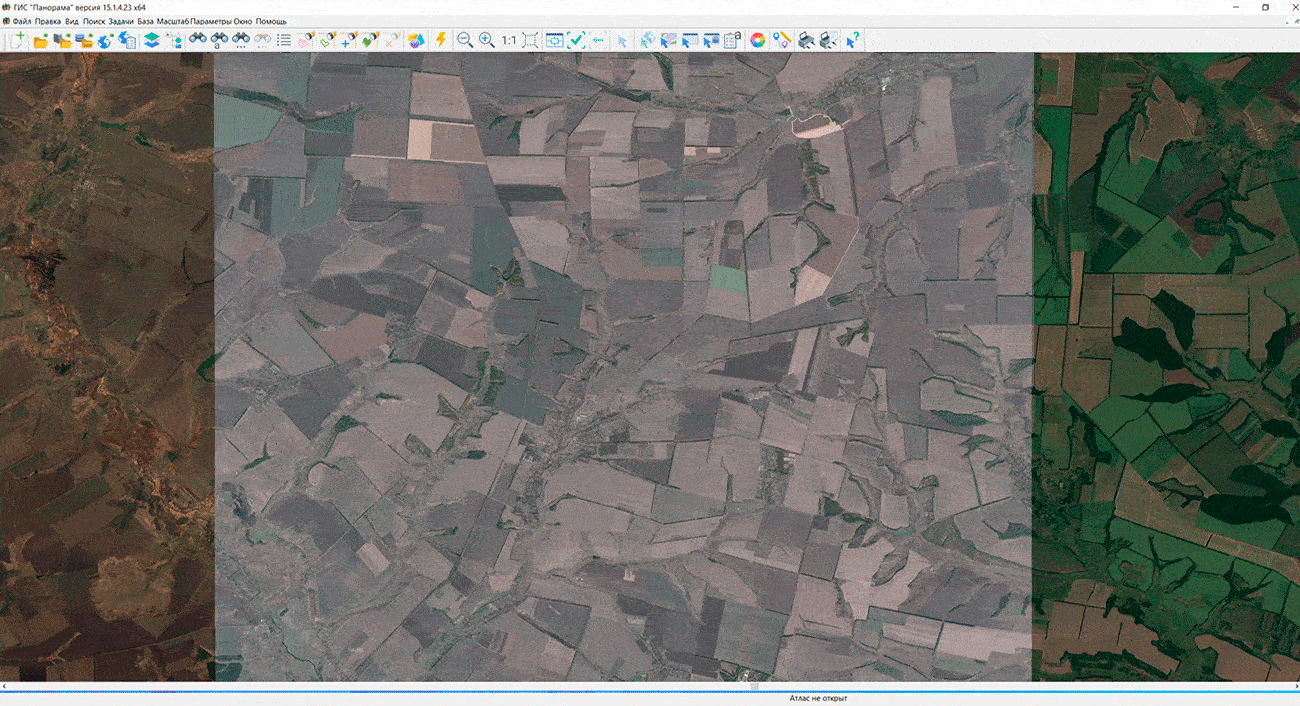 5
Технологии в основе Panorama Vision
Дешифрирование объектов
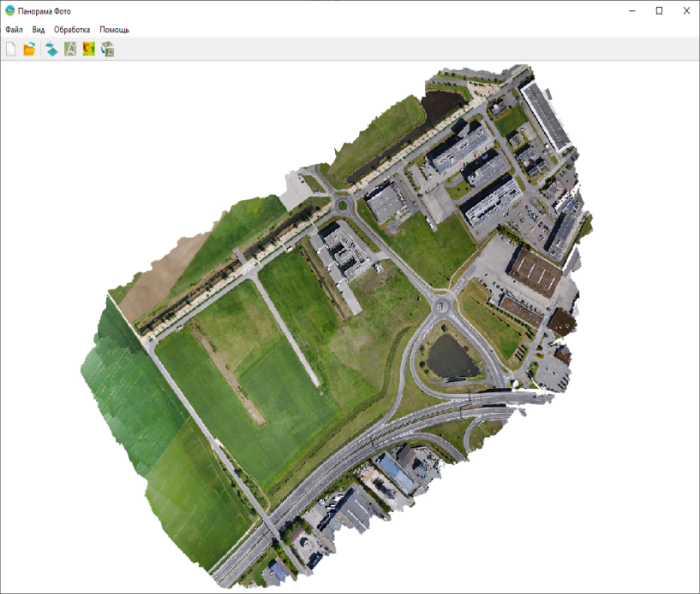 Комплекс «Panorama Vision» выполняет семантическую сегментацию объектов на снимках с помощью глубоких нейронных сетей, основанных на механизме внимания.

Для работы с искусственными нейронными сетями комплекс «Panorama Vision»  использует:
 интерпретатор Python;
 библиотеки расширения Python с лицензиями свободного ПО – PyTorth, NumPy, OpenCV и другие.

Для ускорения вычислений могут быть задействованы ресурсы видеокарты с поддержкой технологий NVIDIA CUDA
Ортофотоплан
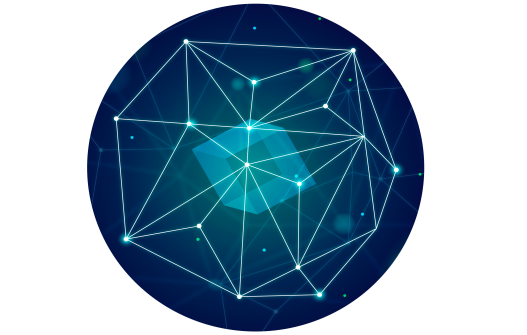 Обученная нейросеть
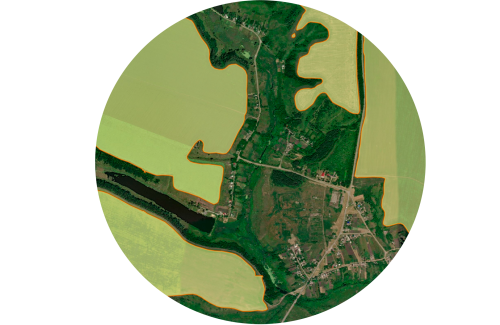 Векторные объекты
6
Структура сервиса
Клиентский модуль
Серверный модуль
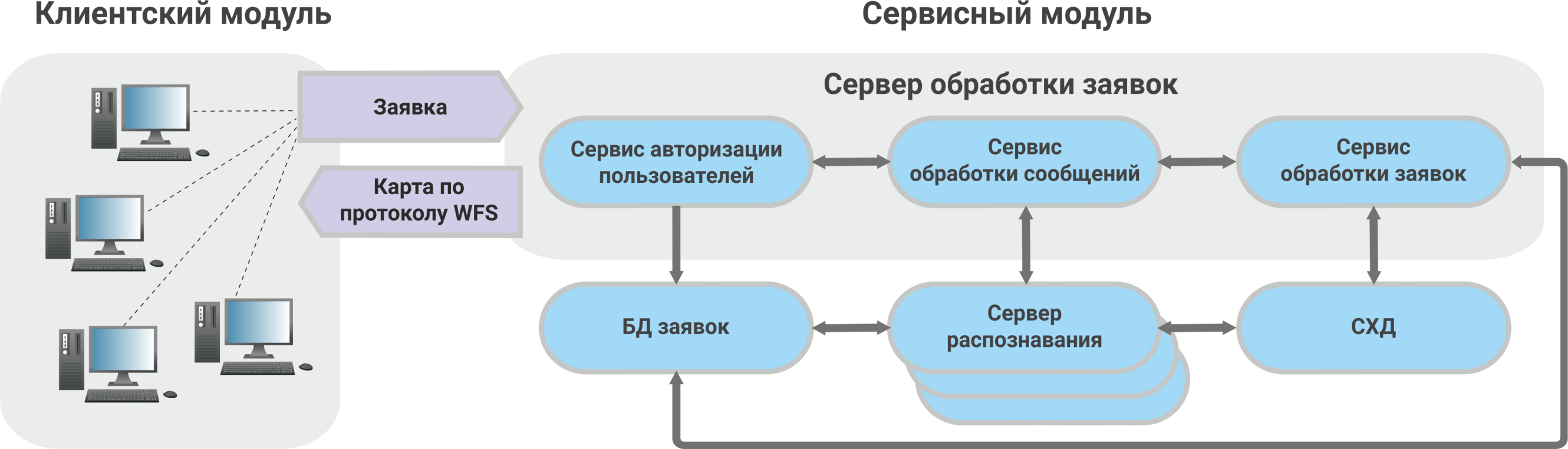 7
Этапы обработки
Клиентская часть
Серверная часть
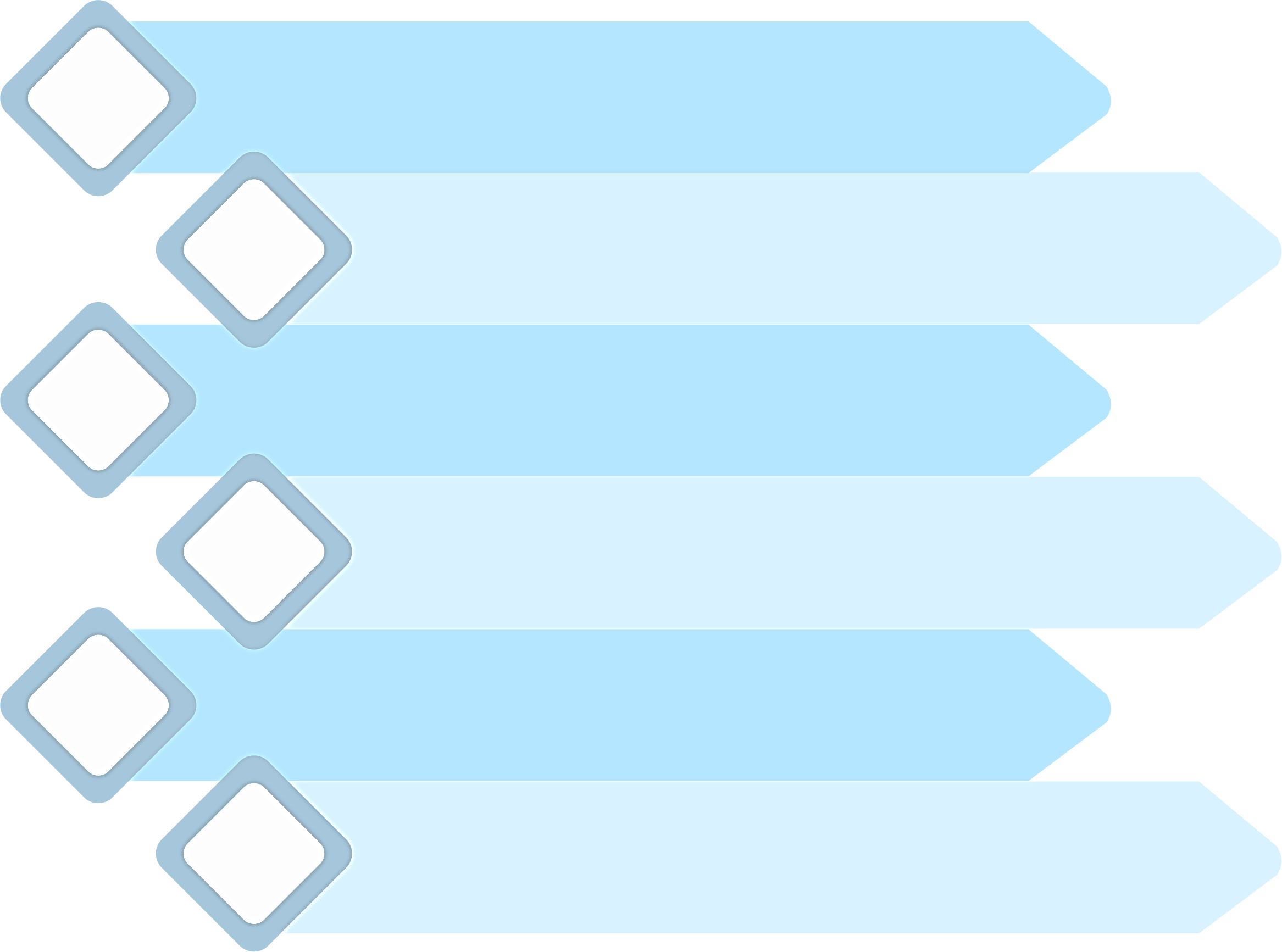 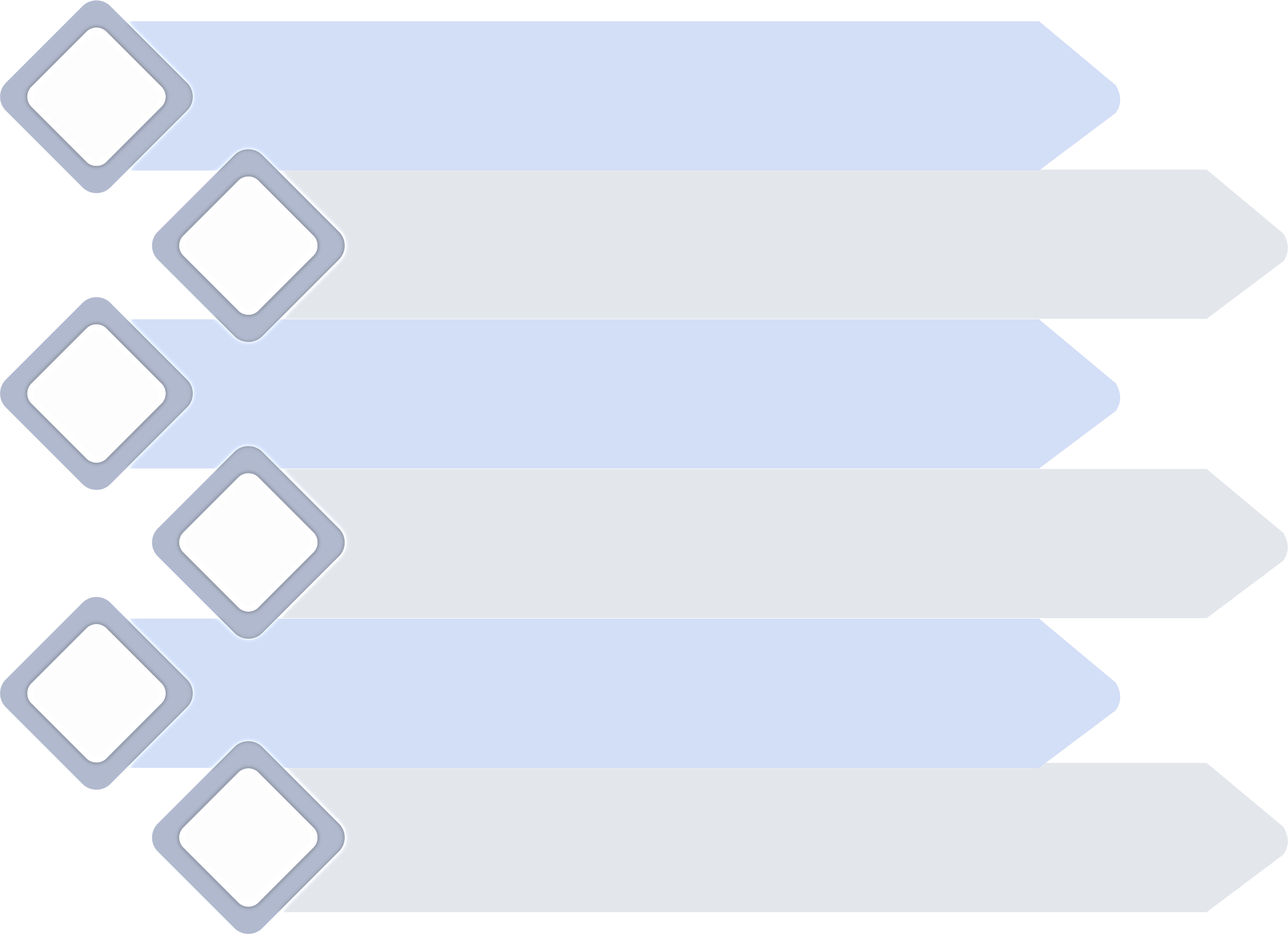 Создание растровых масок объектов с 
помощью глубоких нейронных сетей
Загрузка аэрофотоснимков или 
открытие геопорталов в ГИС "Панорама"
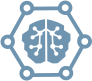 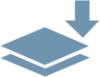 Векторизация – преобразование 
полученных растровых масок в полигоны
Автоматическая авторизация 
пользователя на сервисе Panorama Vision
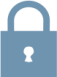 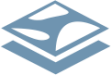 Контроль метрики объектов
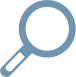 Выбор области распознавания
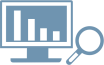 Сшивка полигонов, принадлежащих 
смежным растрам
Формирование заявки
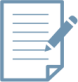 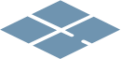 Публикация итоговой векторной 
карты по протоколу WFS
Разбиение области интереса на тайлы стандартного размера
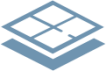 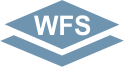 Загрузка данных на сервер 
Panorama Vision
Выдача карты по заявке клиенту
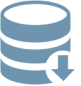 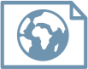 8
Клиентский модуль Panorama Vision
Для выполнения обработки пользователю необходимо выполнить несколько действий:
Открыть в ГИС "Панорама" растровые изображения (собственные снимки местности) и/или подключить геопорталы со спутниковыми снимками;
В диалоге комплекса "Panorama Vision" выбрать область интереса;
Запустить процесс распознавания, подав заявку.
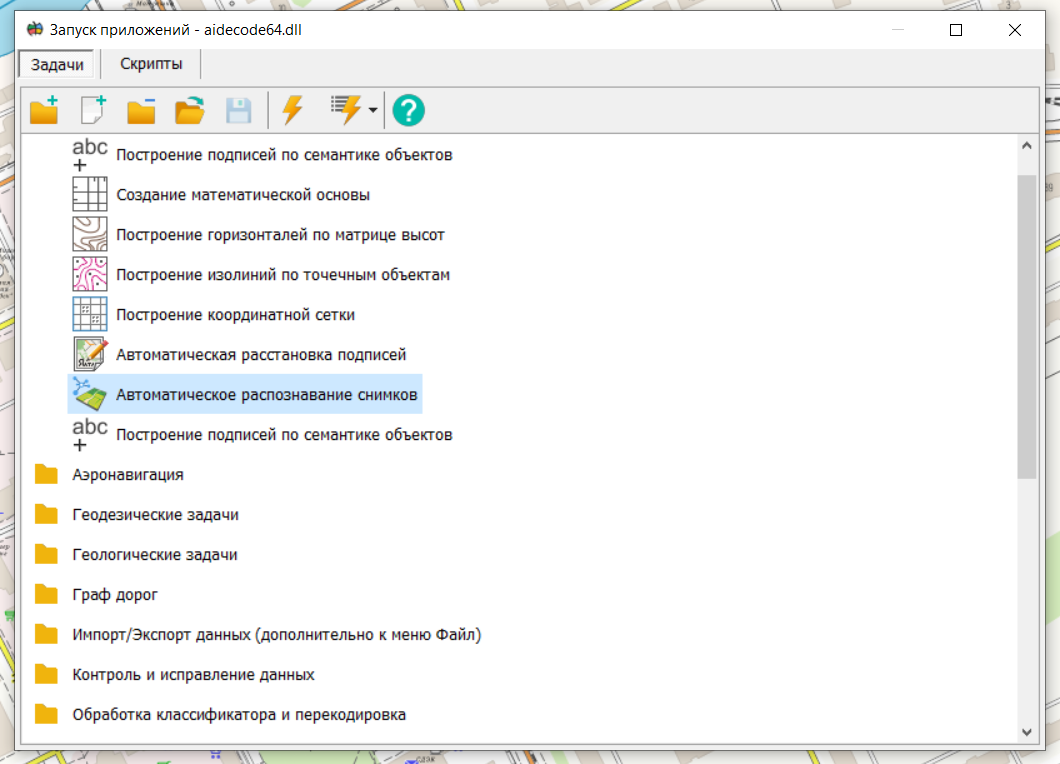 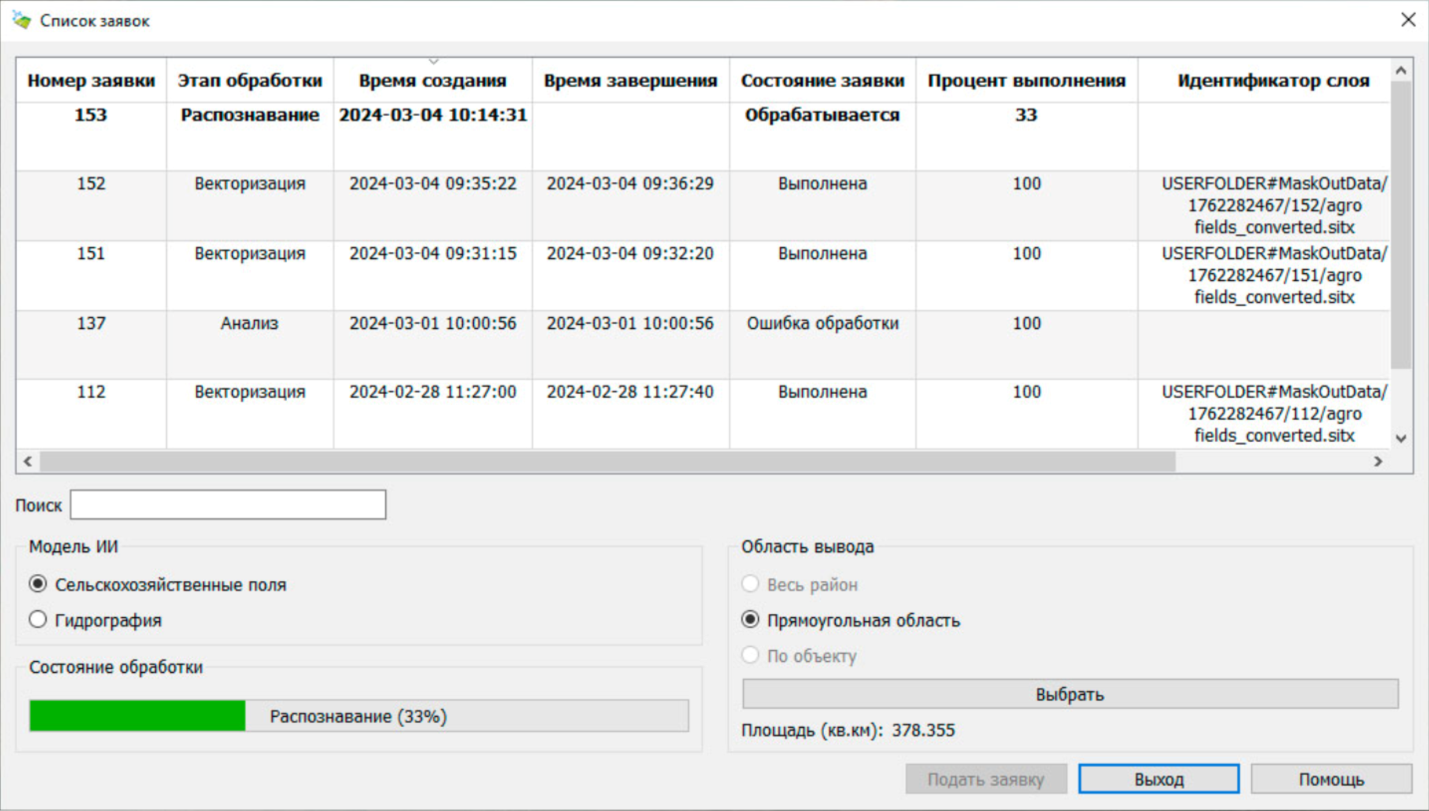 9
Результаты обработки снимков
При успешном завершении обработки будет сформирован слой векторной карты с границами сельскохозяйственных угодий
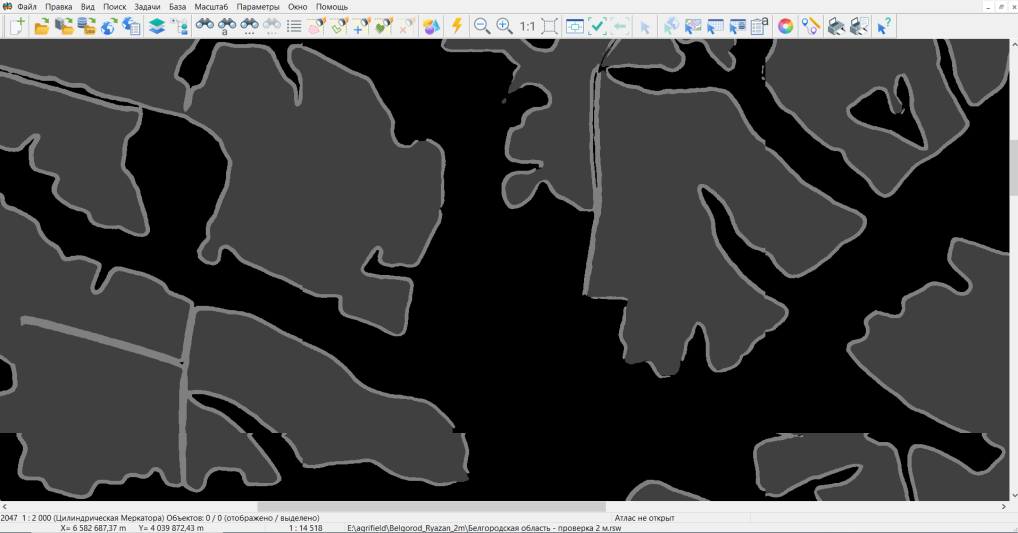 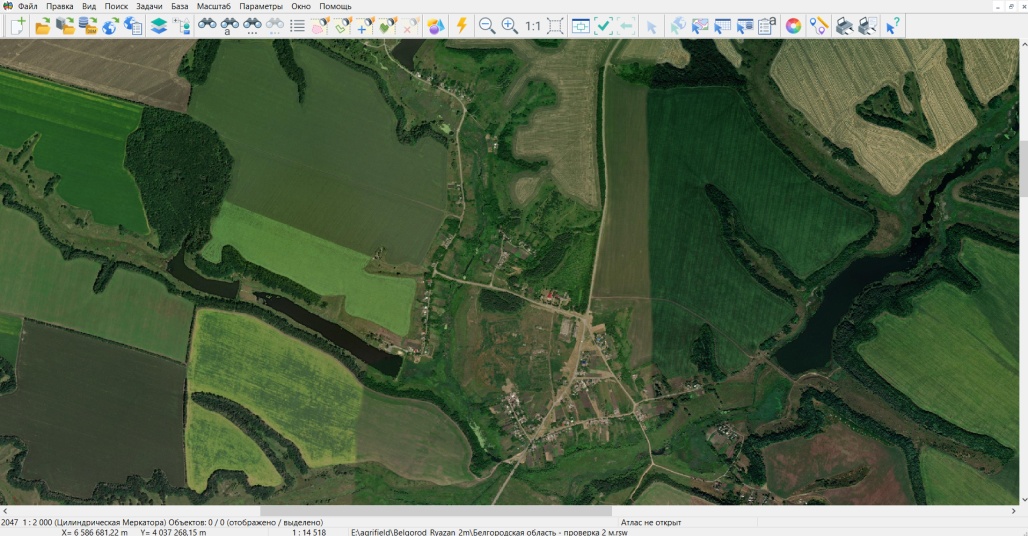 Исходное изображение
Слой с растровыми масками полей
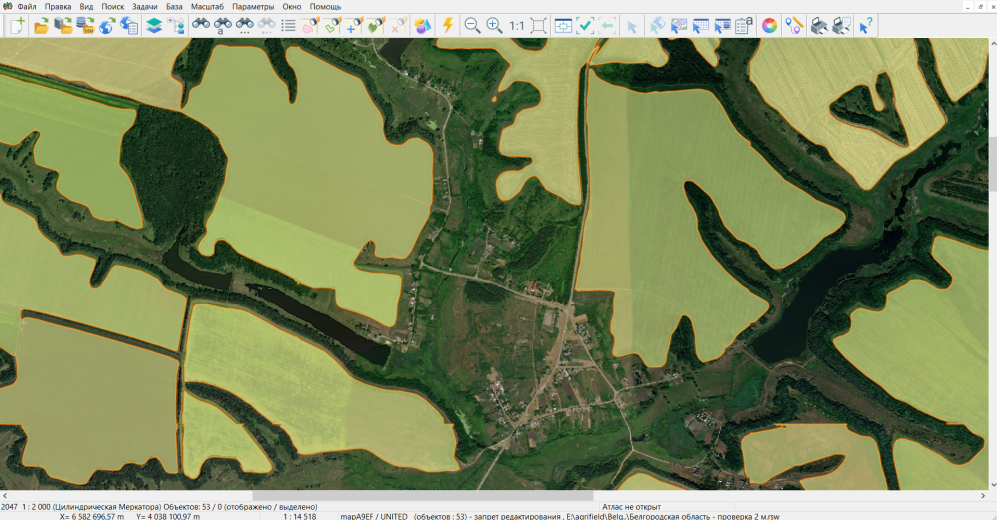 Слой с итоговой векторной картой
10
Скорость обработки
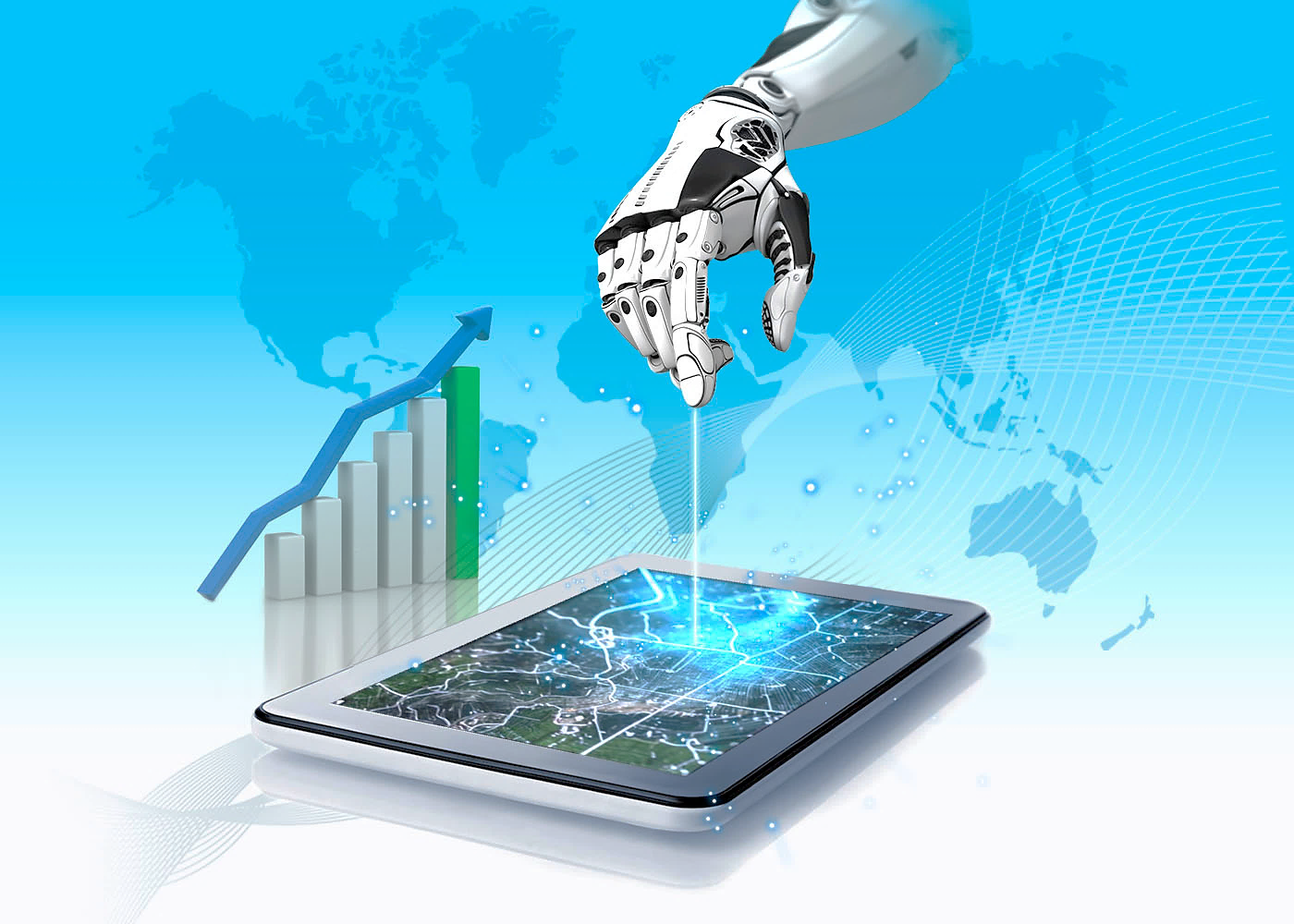 Для формирования контуров полей общей площадью 452 км2 и растровых данных объемом 112 Мб потребовалось 2 минуты, в результате обработки было создано 758 уникальных поля
11
Результаты обработки в гидрографии
При распознавании объектов гидрографии определяются такие типы объектов, как озёра, пруды, реки, ручьи. Для обучения нейронной сети по объектам гидрографии были использованы снимки лесной, гористой местности, городской застройки, степных и сельскохозяйственных территорий Российской Федерации.
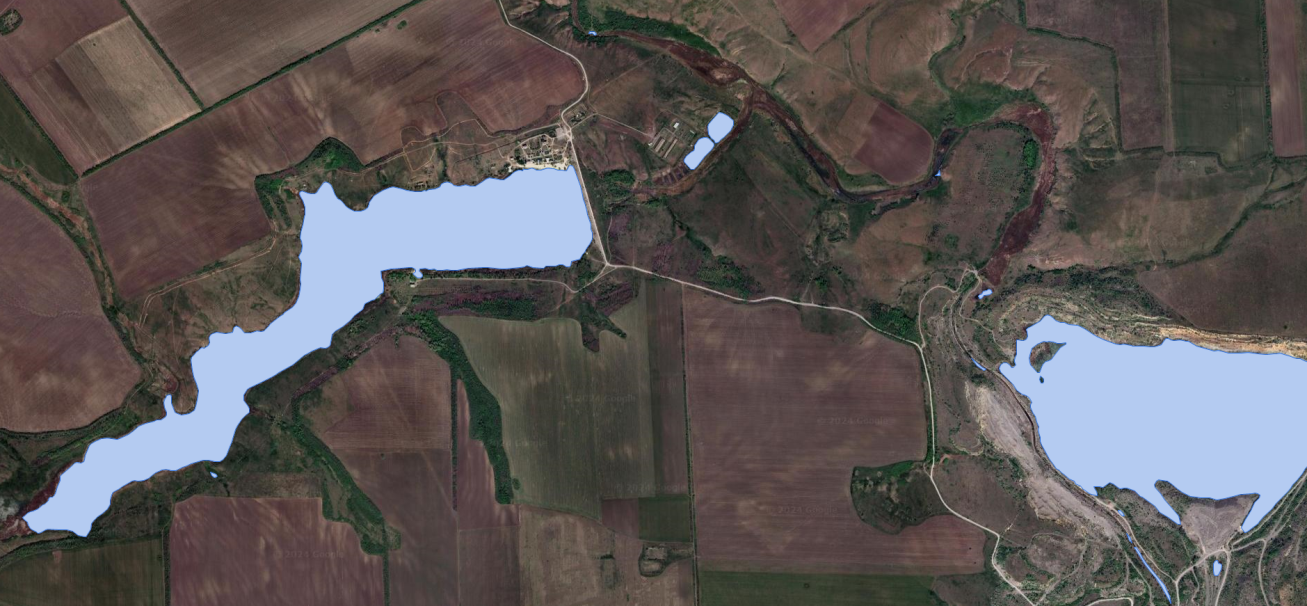 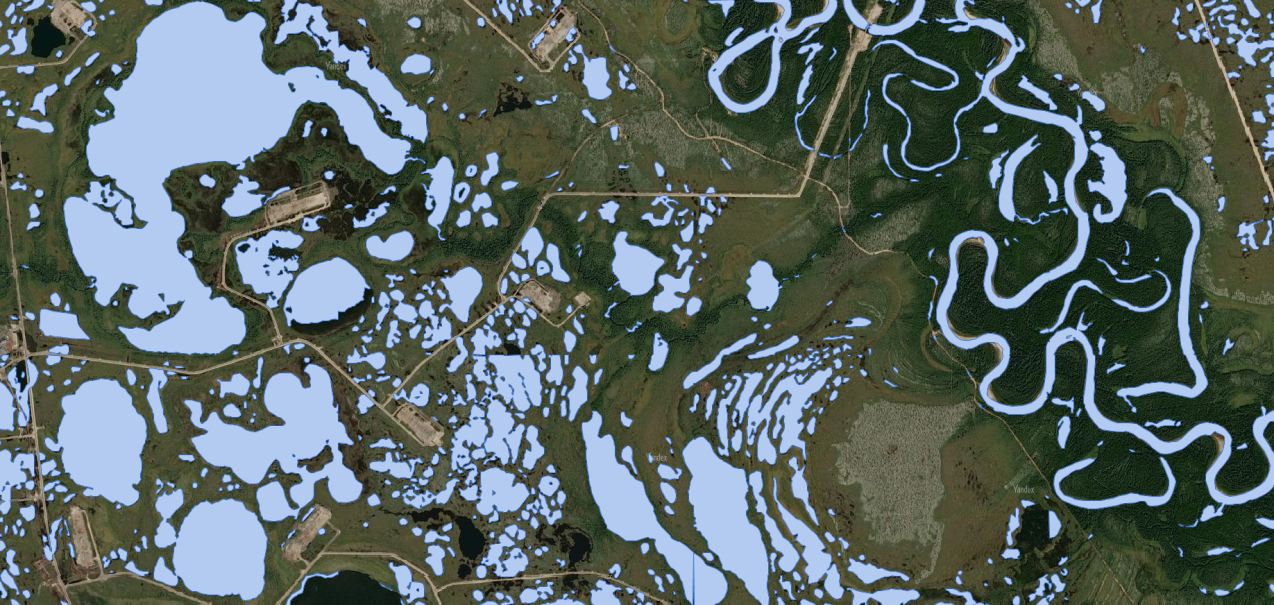 12
Обработка пользовательских данных
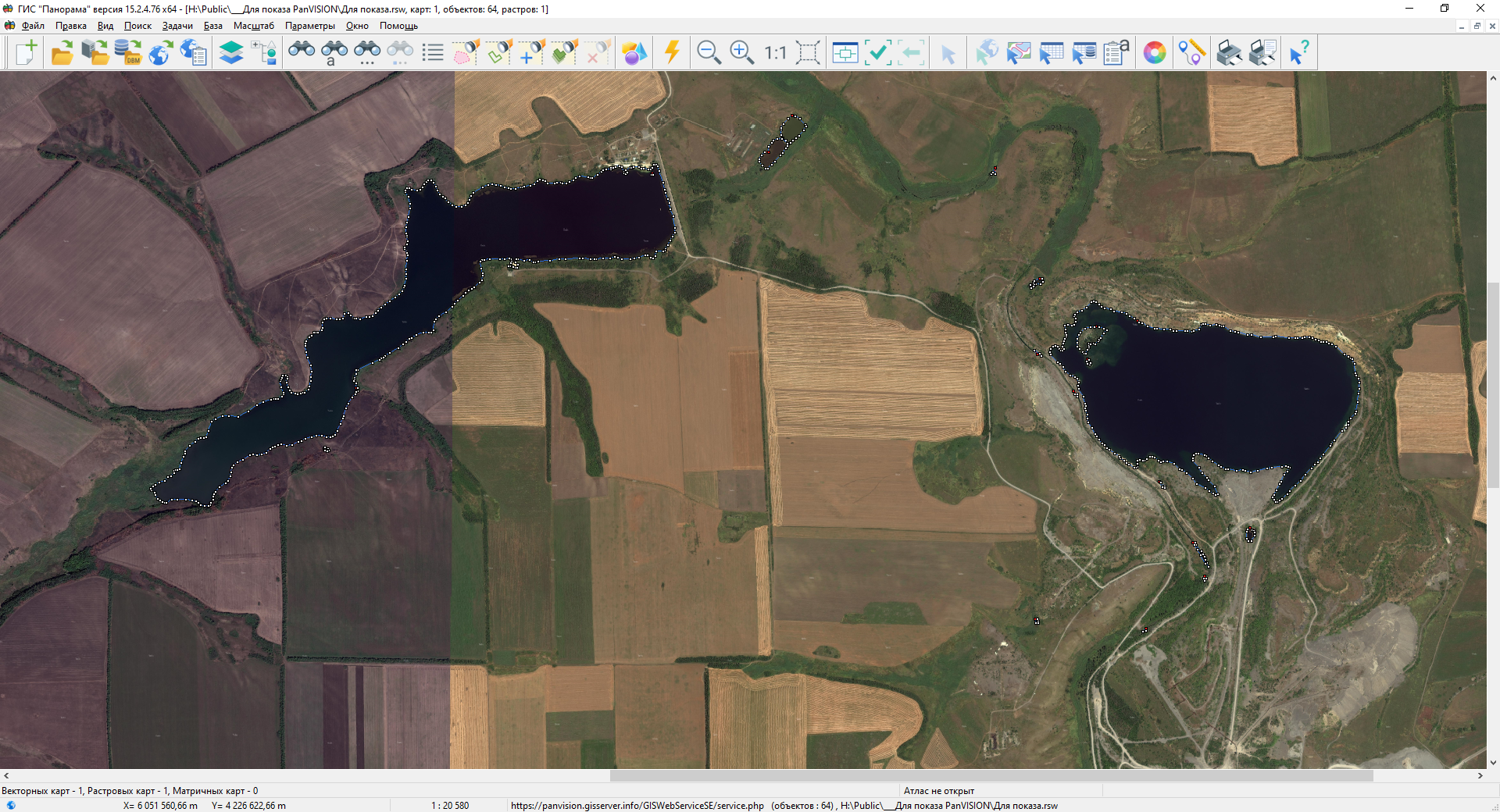 Для формирования контуров гидрографии общей площадью 100 км2 и растровых данных объемом 80 Мб потребовалось 1 минута, в результате обработки было создано 416 уникальных объекта
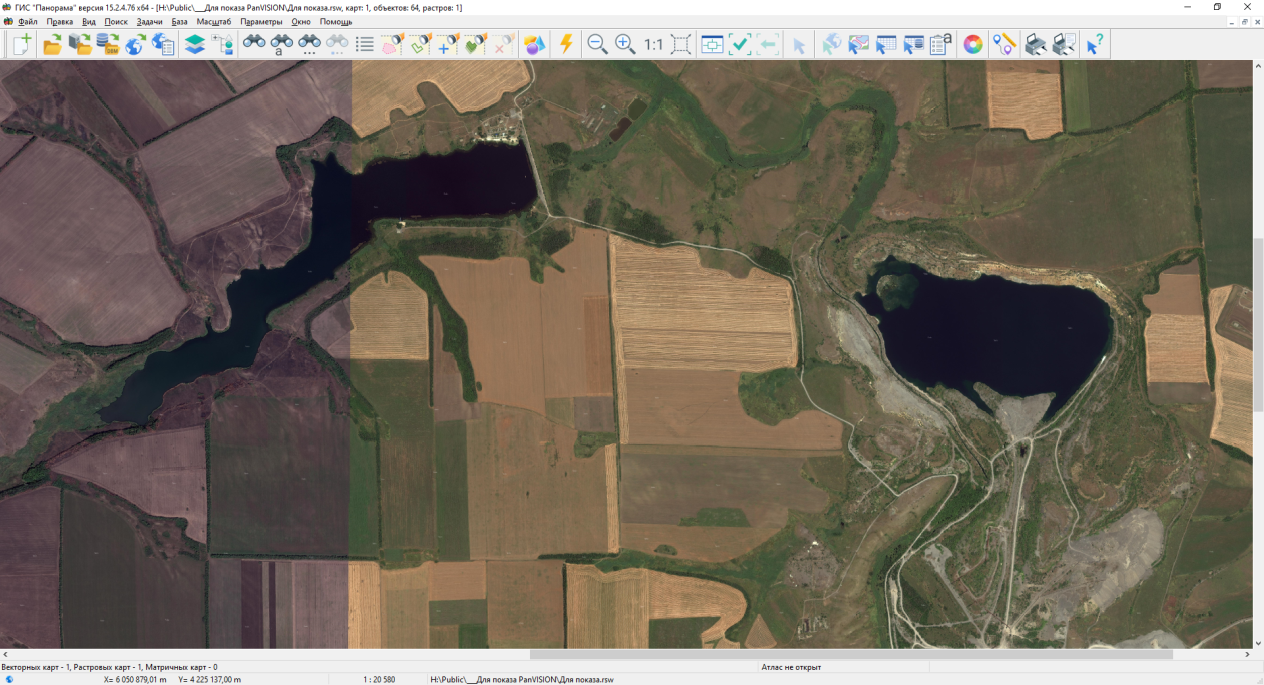 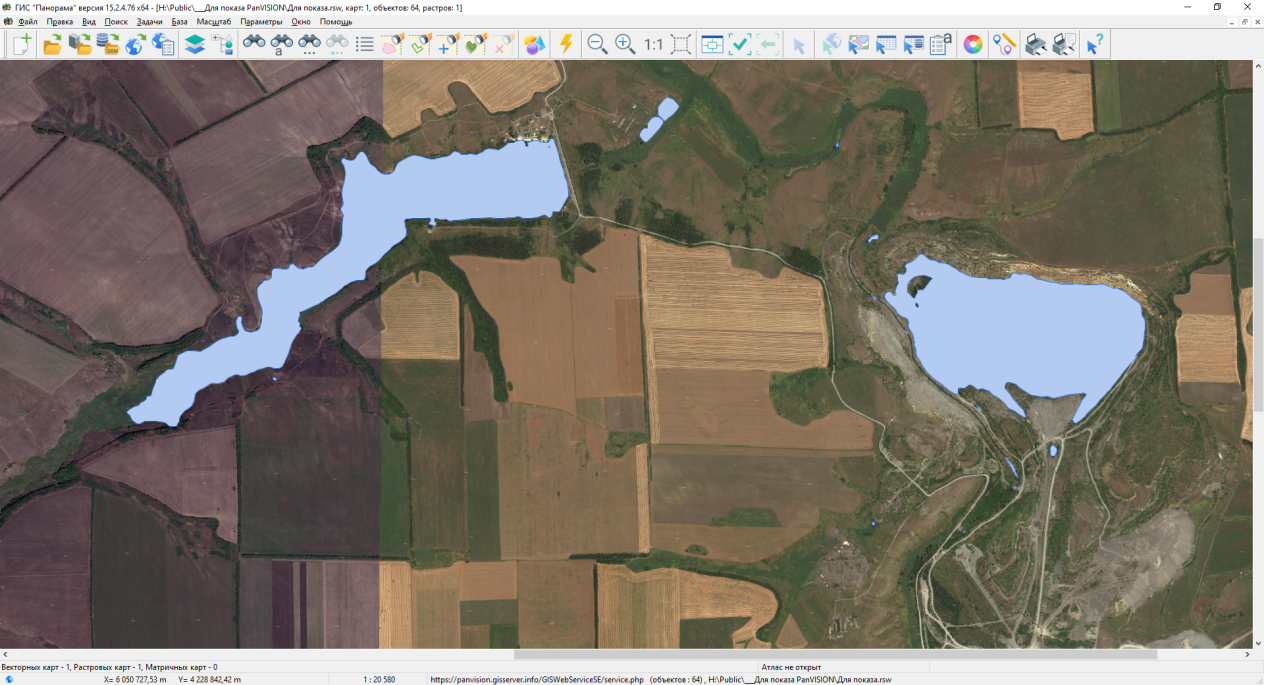 13
Обработка зданий/сооружений
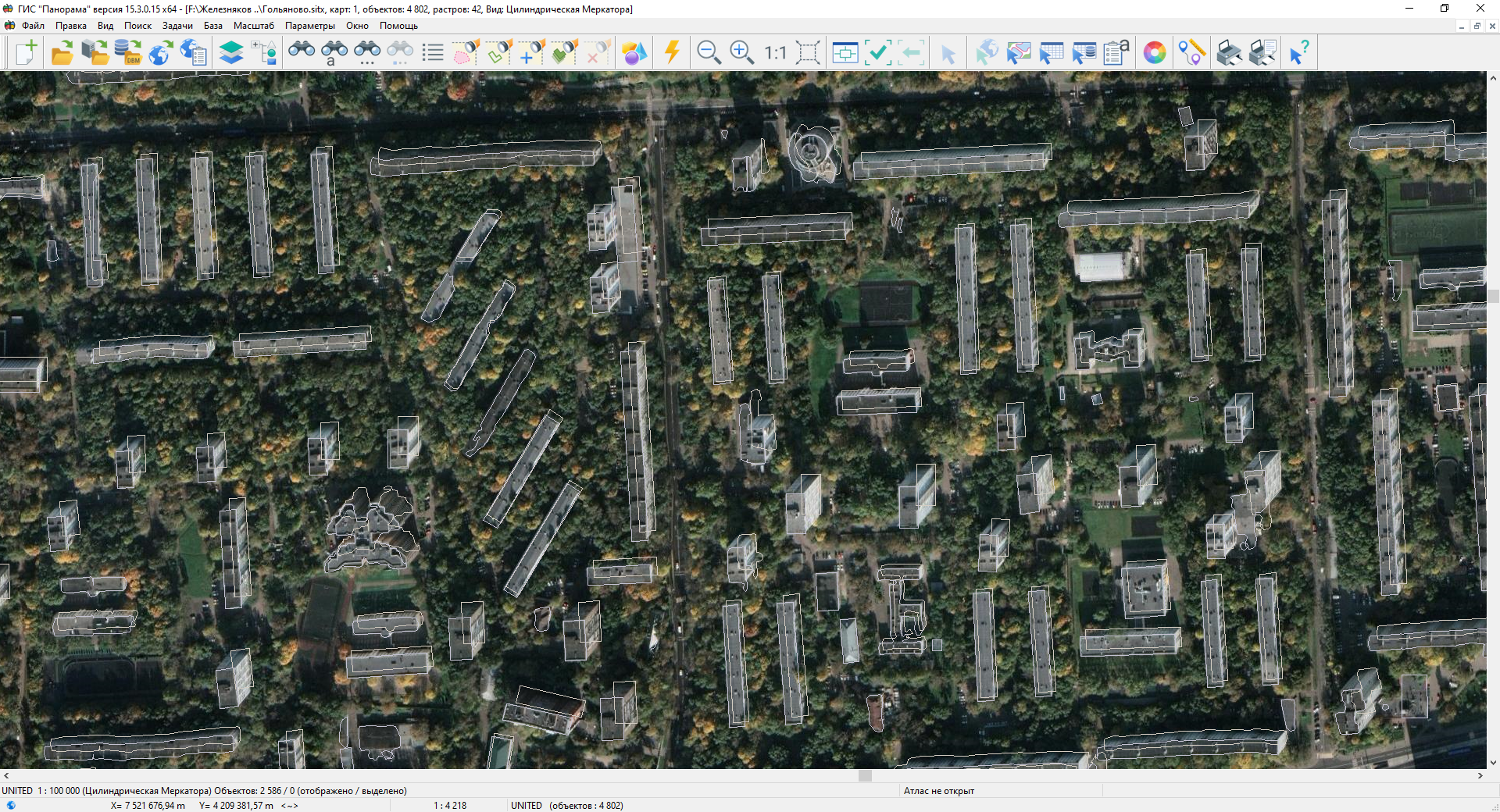 14
Создание пространственных объектов
Сервис GIS WebService SE
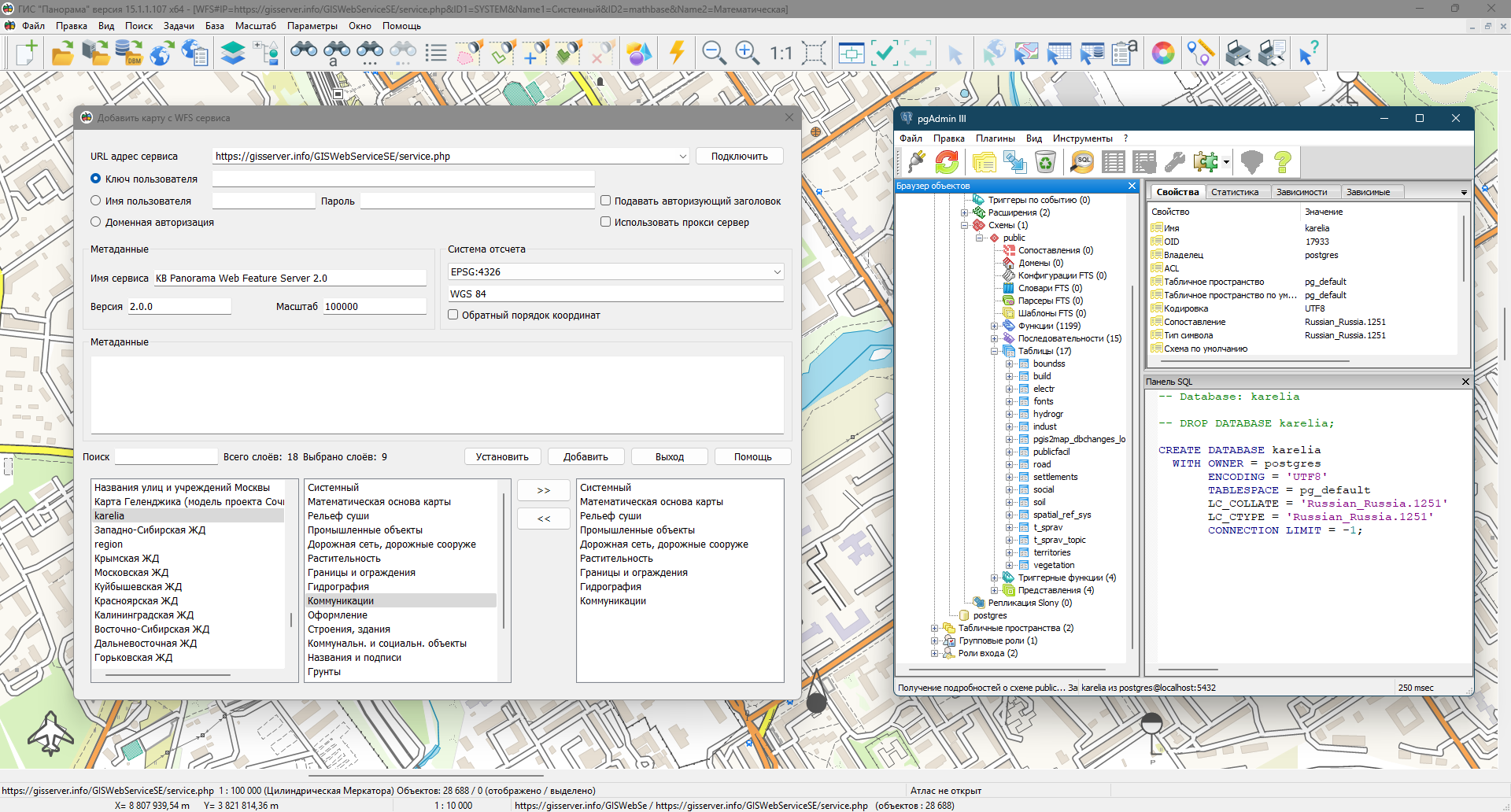 Файл настроек и связи
с Базой Данных (dbm)
Слой WFS
(карта векторизации)
База Данных
15
Структура файла dbm
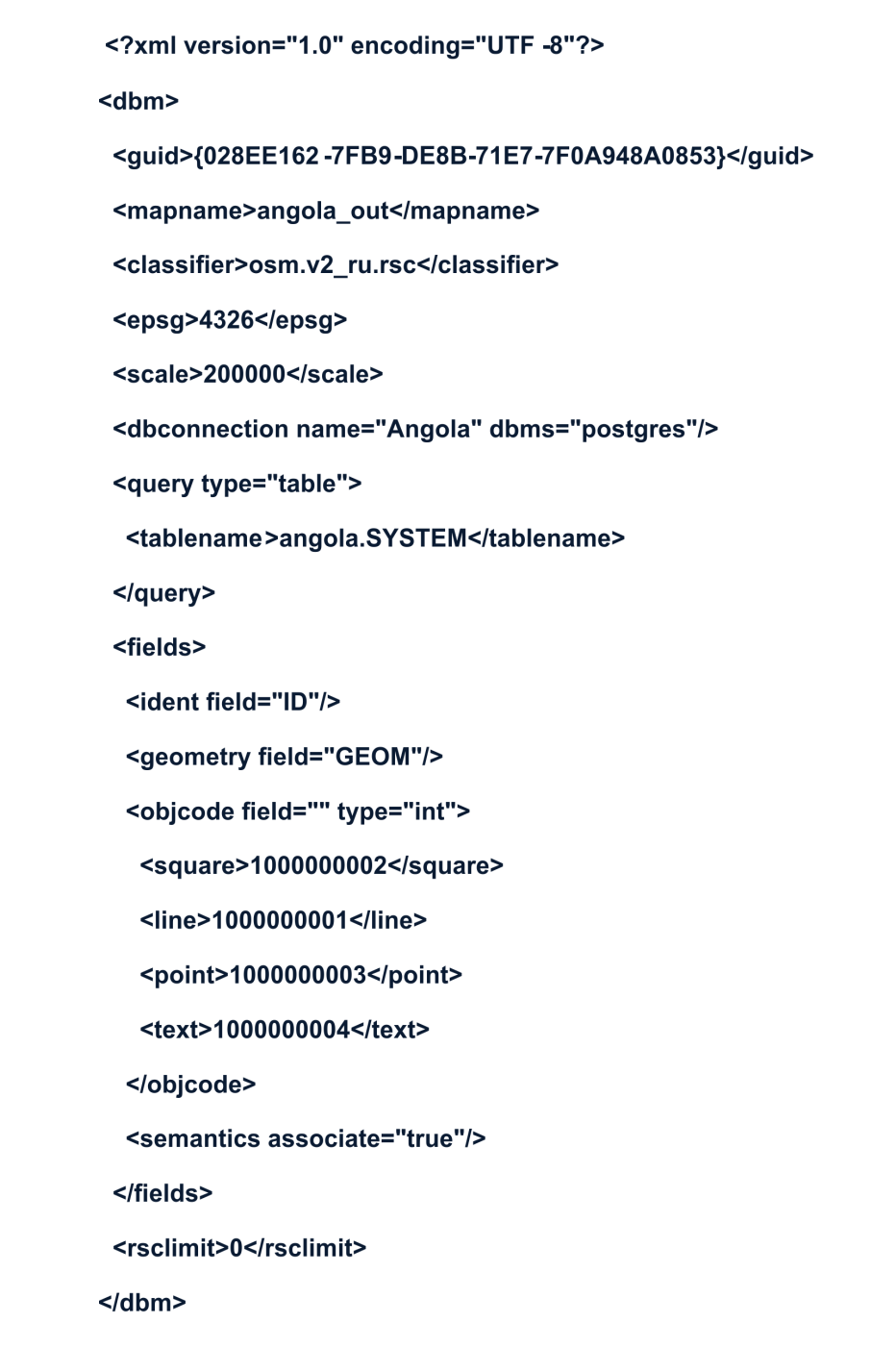 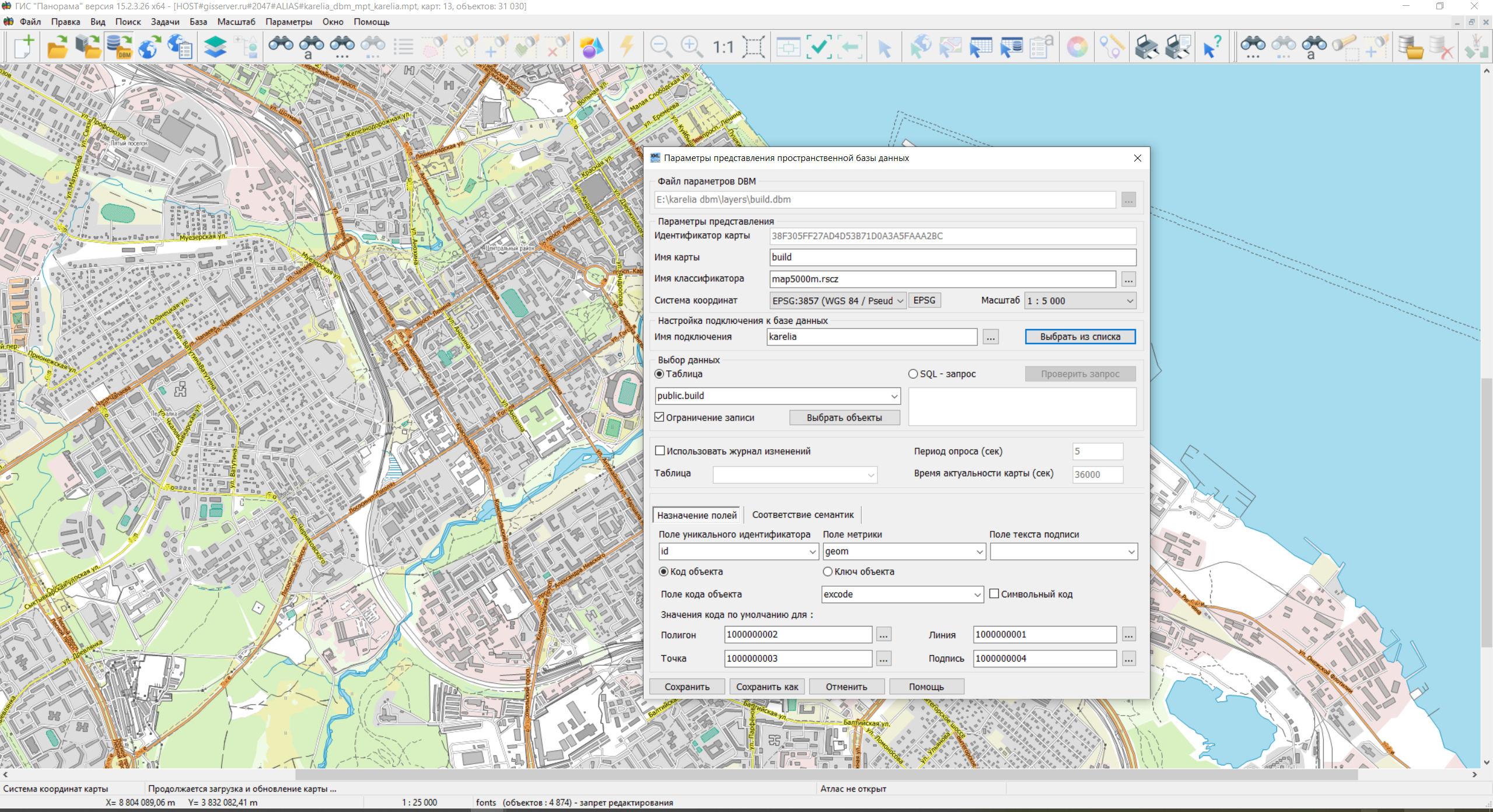 Файл настроек DBM – это xml файл, в котором содержится:
параметры подключения к БД;
связь полей таблицы БД  с атрибутивными характеристиками;
внешний вид объектов.
16
Поддерживаемые типы геометрий
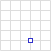 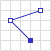 простой        с подобъектом
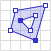 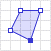 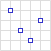 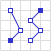 простой        с подобъектами
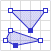 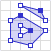 17
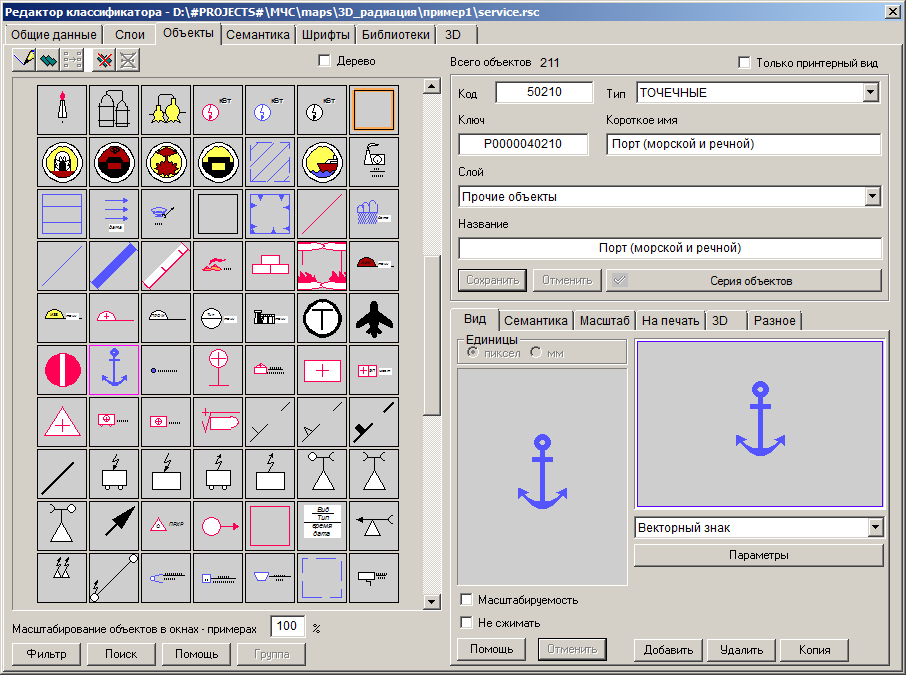 Связь с внешним видом объектов
Внешний вид объекта задаётся с помощью классификатора ресурсов. 
И связывается с полем из БД по уникальному ключу. 
В большинстве случаев каждой таблице соответствует свой уникальный ключ и соответственно внешний вид объекта.
18
Связь с семантическими характеристиками
Помимо пространственного описания объекта на карту могут переноситься также и его отдельные атрибуты. Атрибутивная информация записи об объекте попадает в семантику соответствующего объекта карты. Назначение определенных атрибутивных полей таблицы БД, содержащей информацию об объекте, и указание соответствующих им семантических характеристик картографического объекта выполняется в автоматическом режиме сервисом на этапе распознавания.
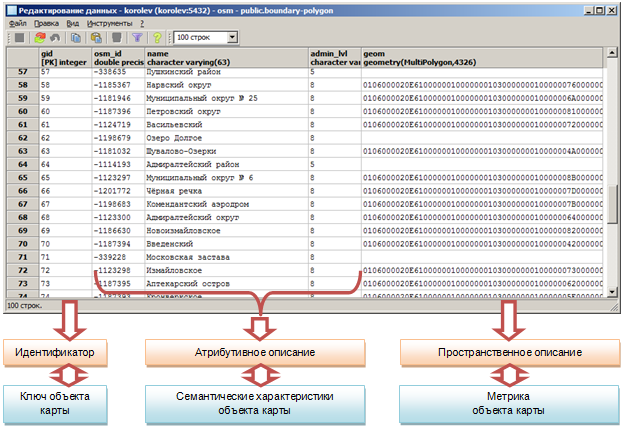 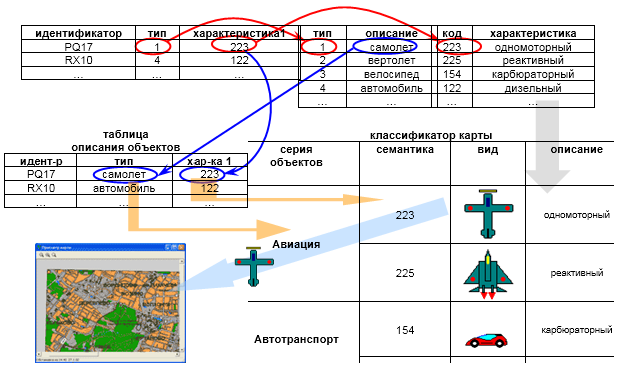 19
Формирование карты по нескольким объектам
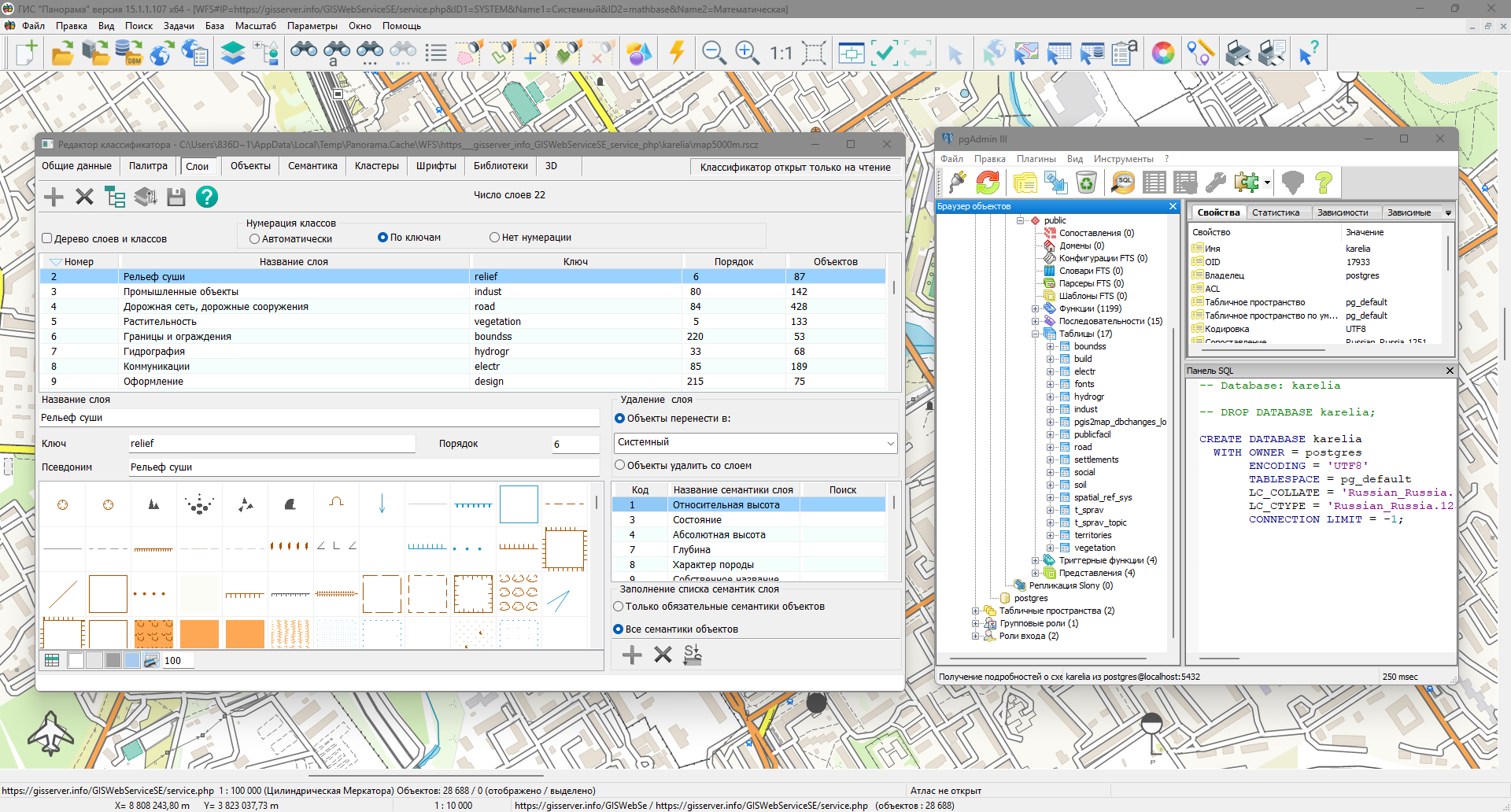 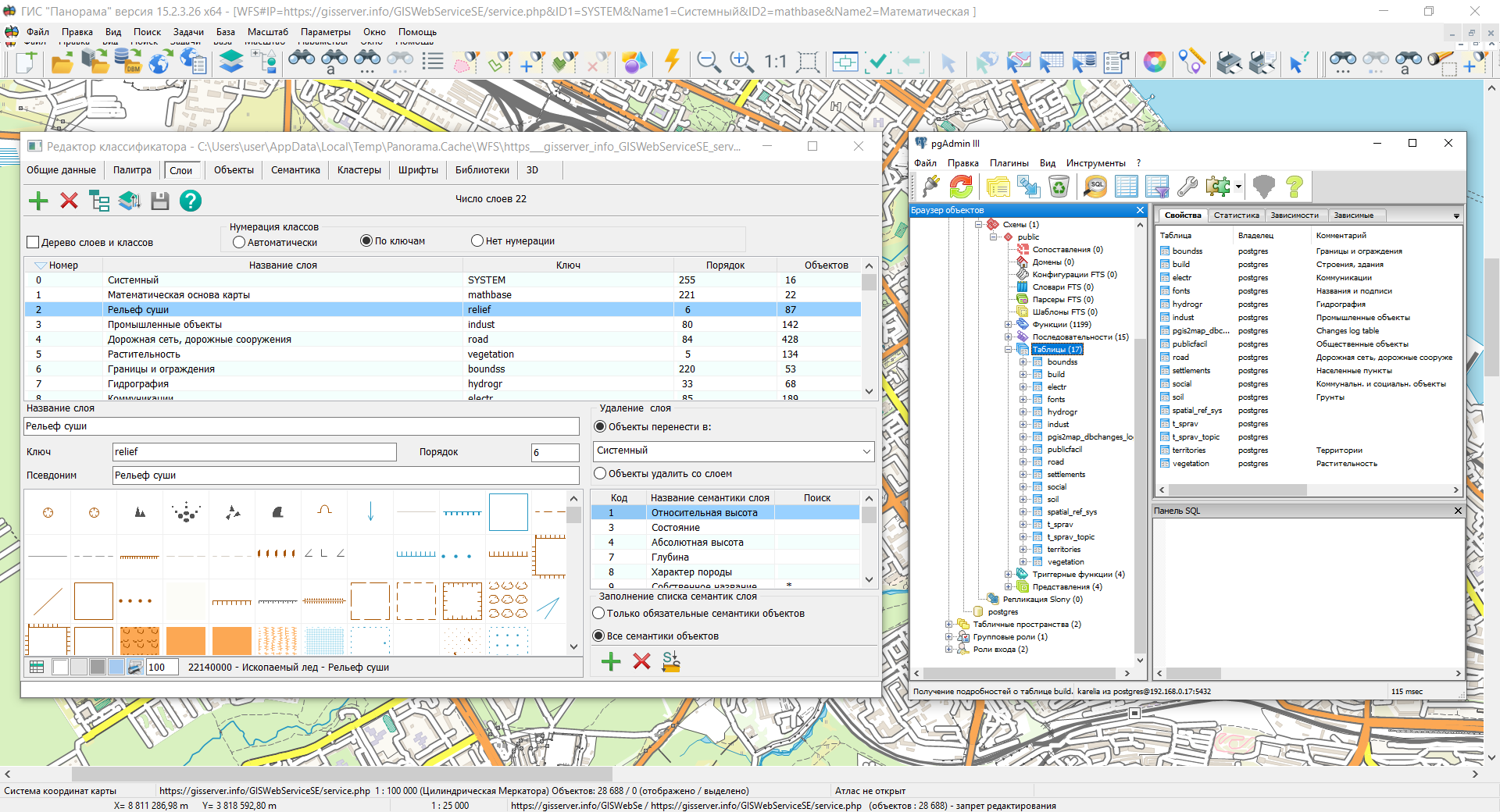 20
Применение в информационных системахСпутниковый мониторинг земель сельскохозяйственного назначения
Космическая съемка является наиболее оперативным и точным способом получения информации о состоянии земель сельскохозяйственного назначения. Программный комплекс «Panorama Vision» позволяет оперативно обрабатывать космические снимки и получать полную картину состояния территории, позволяет определять актуальные границы и площади обрабатываемых полей, выявлять неиспользуемые земли. 
В сочетании с ГИС «Панорама Агро» комплекс обеспечивает построение карт вегетационных индексов, построение  карт зонирования (автоматических и с выбором снимков),  просмотр усредненных значений вегетационных индексов, построение отчетов.
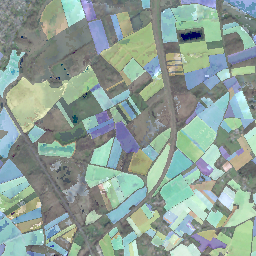 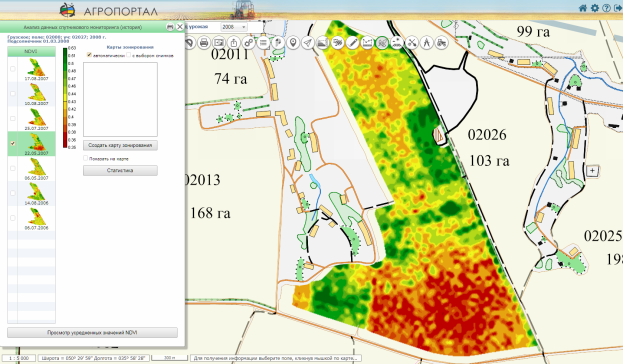 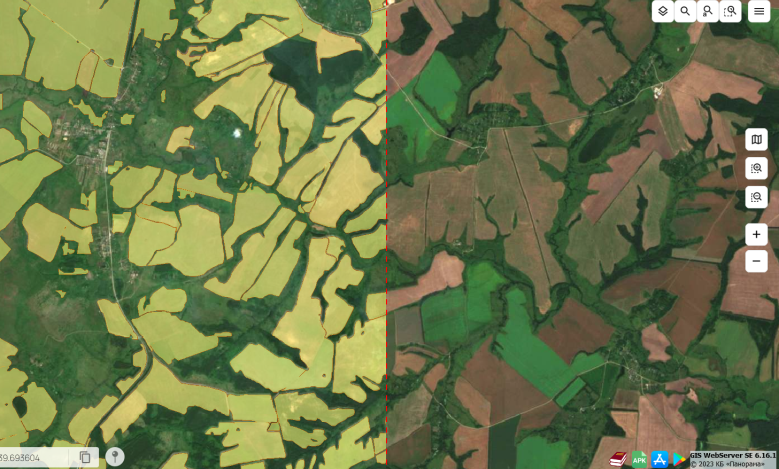 21
Применение в информационных системахГрадостроительная и кадастровая деятельность
Муниципальные геоинформационные системы на базе ГИС-технологий и результатов автоматически созданных данных, обеспечивают органы местного самоуправления информацией для ведения градостроительной и кадастровой деятельности
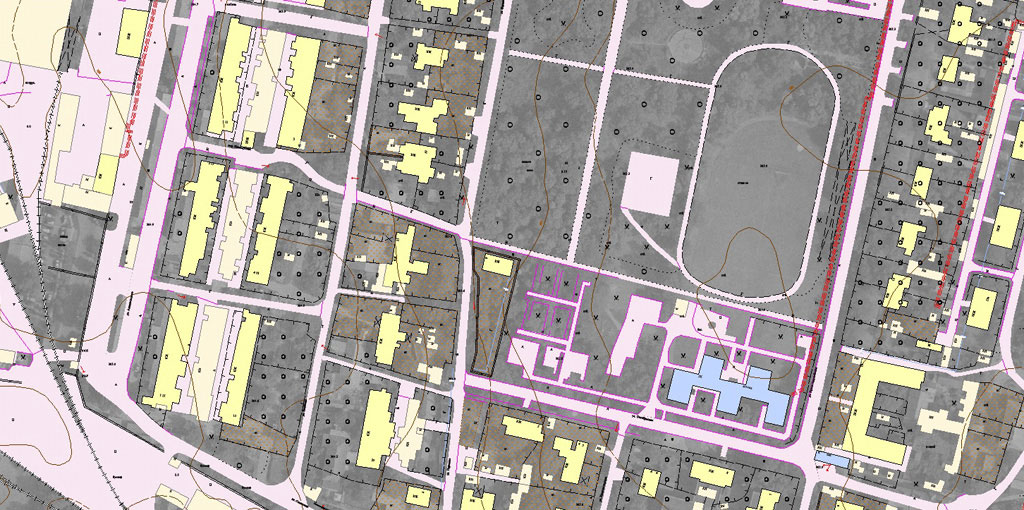 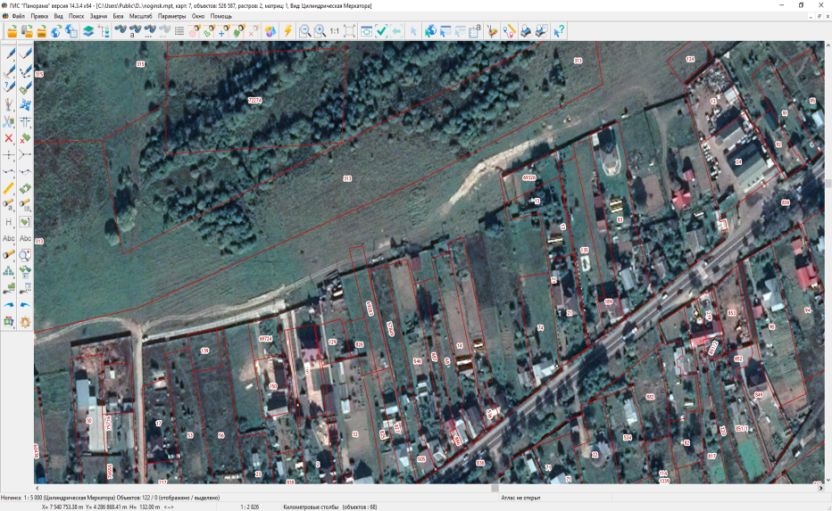 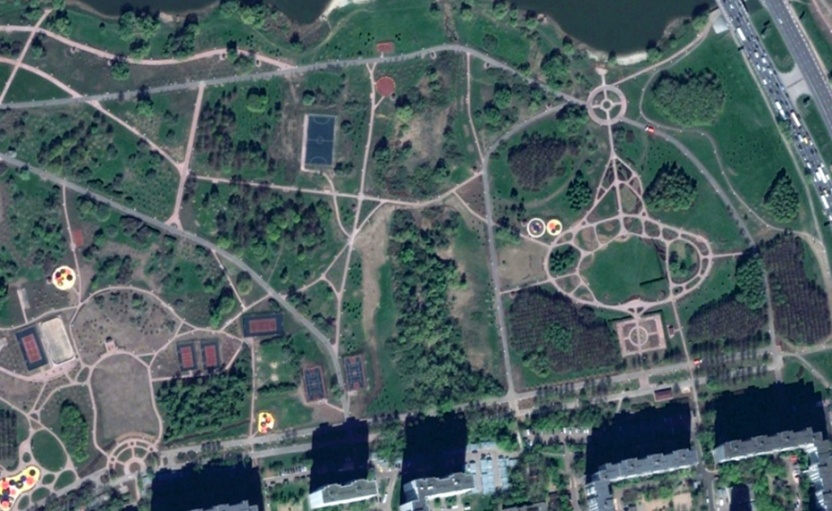 Обновление цифровых топографических карт
Контроль самовольного захвата земельных участков
Мониторинг благоустройства территорий
22
Применение в информационных системахЛесное хозяйство
В лесном хозяйстве данные, полученных с использованием искусственного интеллекте, активно применяются при инвентаризации лесов с целью определения качественных и количественных характеристик лесных массивов, для оценки ущерба, нанесенного лесным массивам пожарами, болезнями леса, загрязнением воздуха, незаконными вырубками
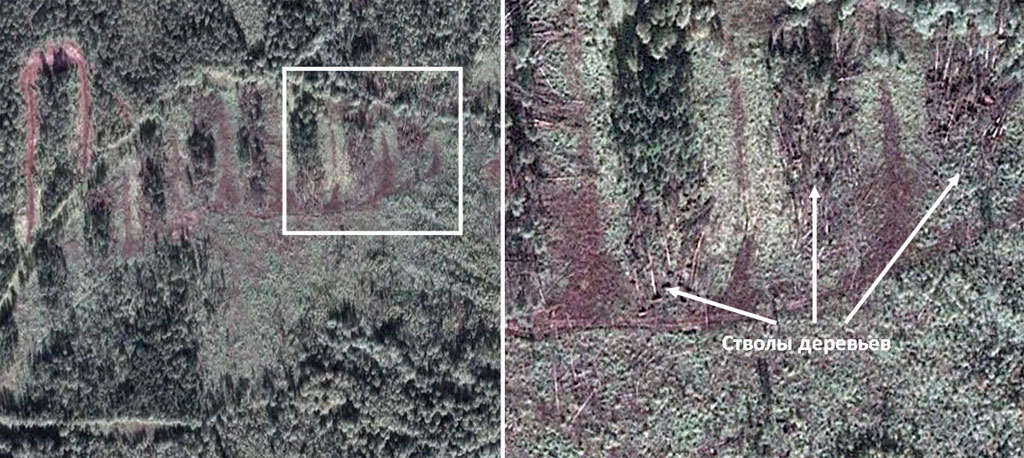 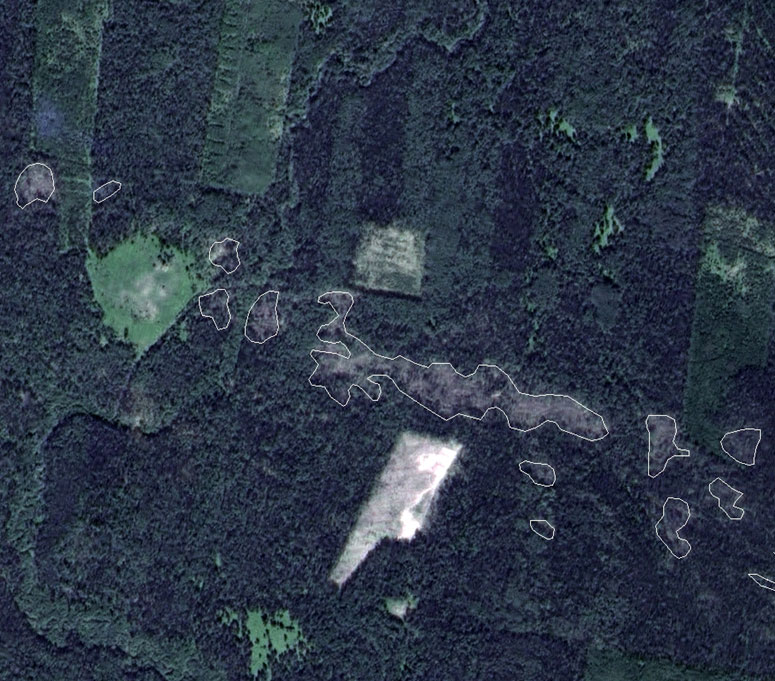 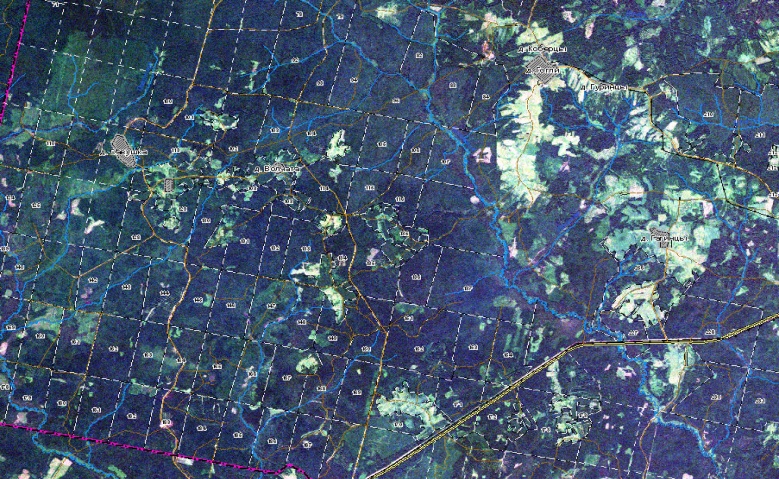 Мониторинг лесозаготовительной деятельности
Мониторинг площадей, пройденных пожарами и ветровалами
Картографирование земель лесного фонда
23
Применение в информационных системахФормирование 3D-моделей местности
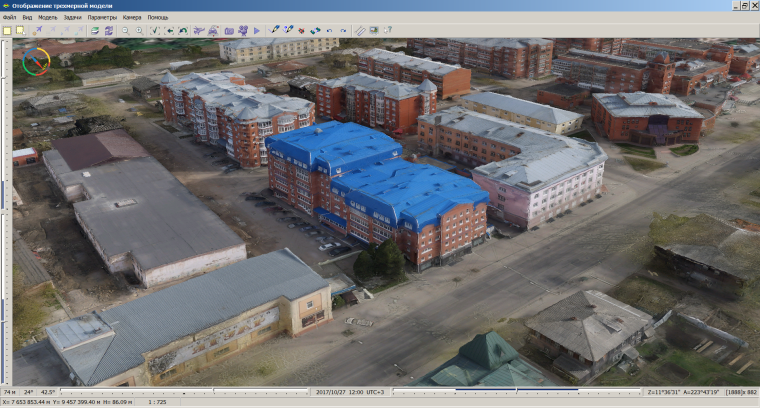 Трехмерная модель, построенная в ГИС «Панорама» на основе  автоматически обработанных данных, позволяет более детально оценить местность при принятии оперативных решений
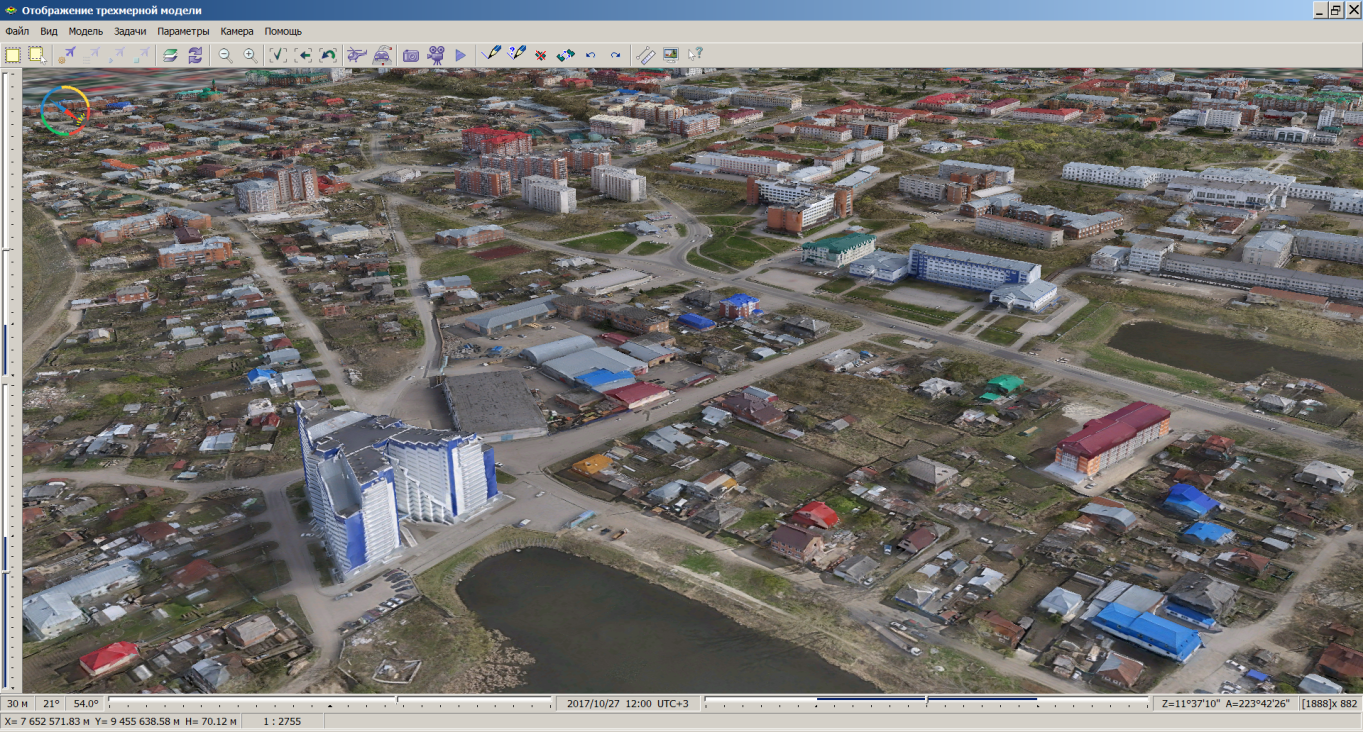 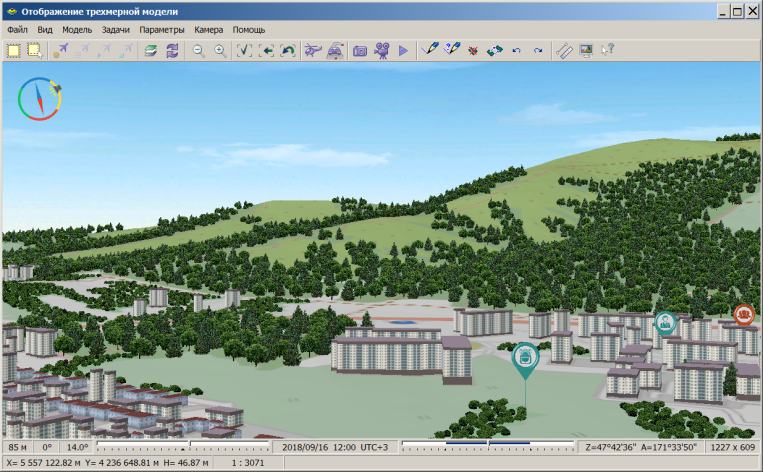 Построение трехмерных моделей местности
24
АО КБ «Панорама»
105005, Россия, г. Москва,
 ул. Бауманская, д.7, стр.1, оф. 229
тел.: +7 (495) 739-0245
факс: +7 (495) 739-0244
panorama@gisinfo.ru
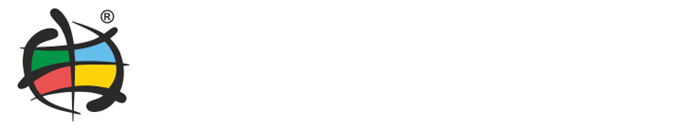 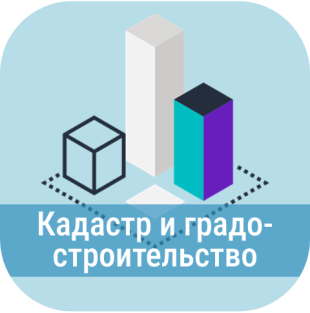 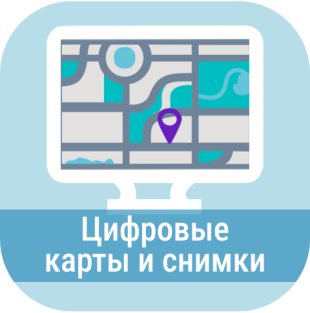 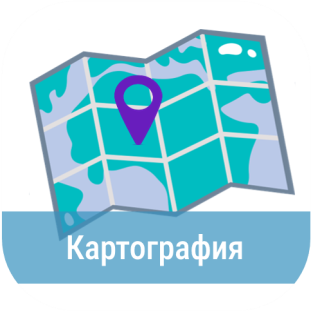 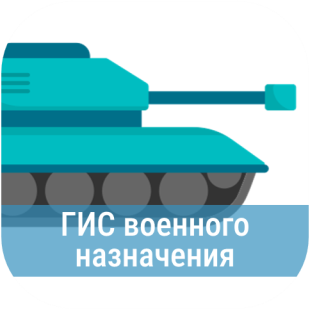 Основным направлением деятельности компании является разработка программного обеспечения и архитектура геоинформационных систем, которые используются в различных отраслях народного хозяйства и обороны страны
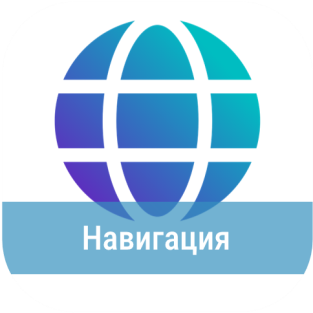 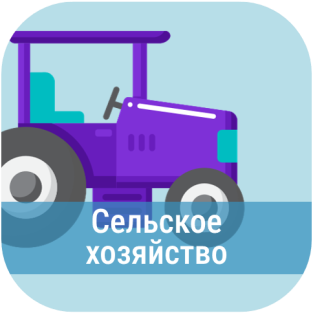 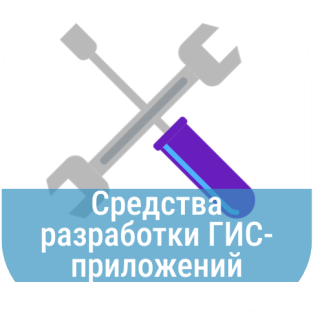 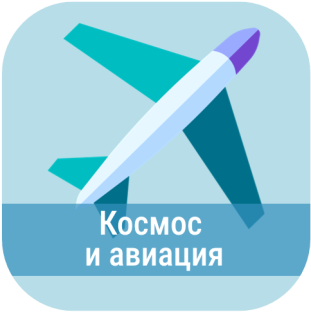 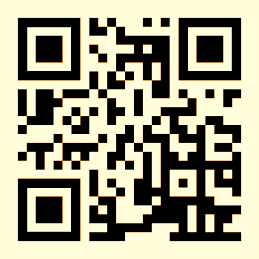 gisinfo.ru